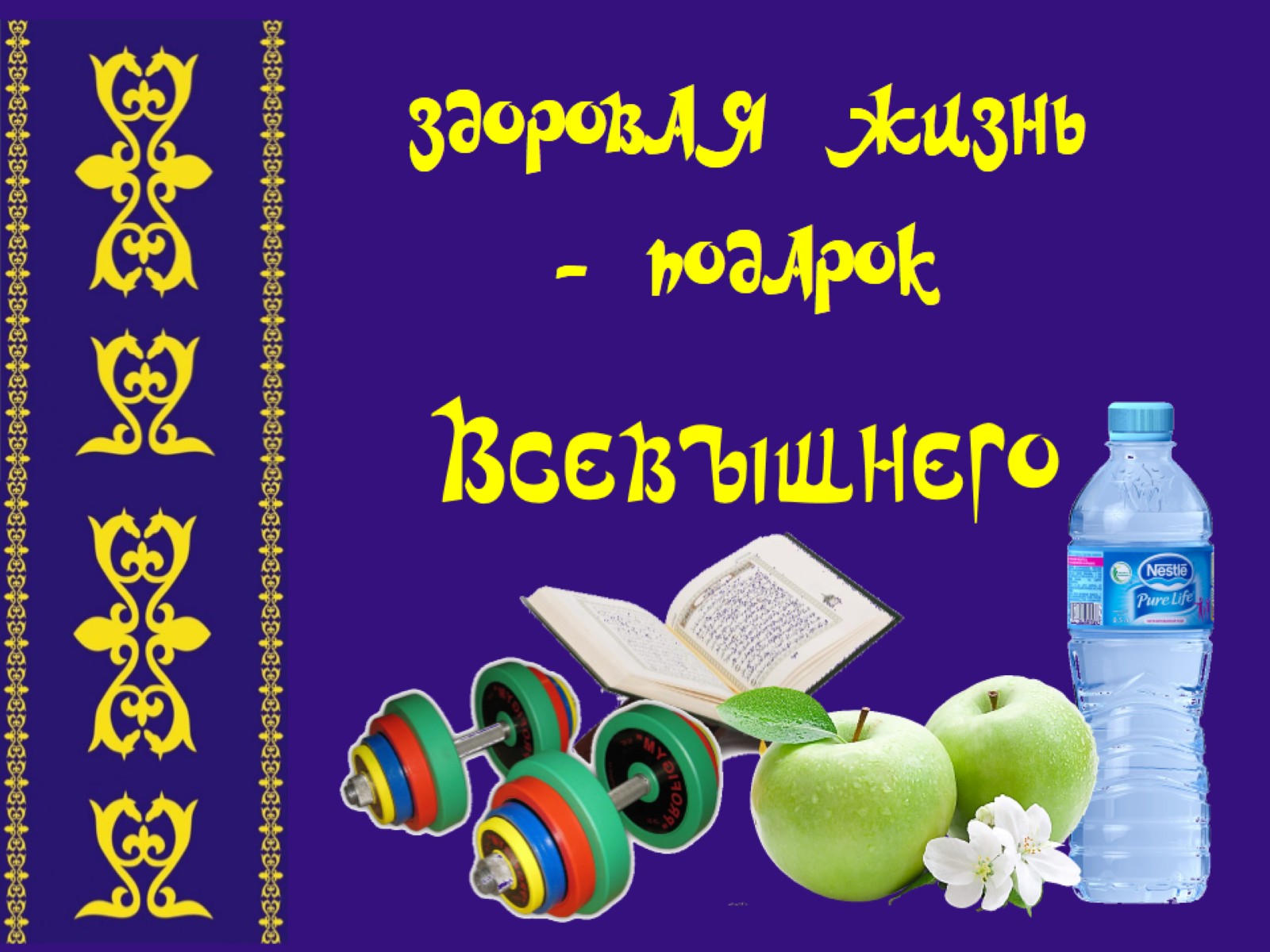 ЗДОРОВАЯ ЖИЗНЬ - ПОДАРОК ВСЕВЫШНЕГО
[Speaker Notes: Добрый вечер, дорогие друзья! Мир вам!
Рады приветствовать вас на программе: Здоровая жизнь – подарок Всевышнего!]
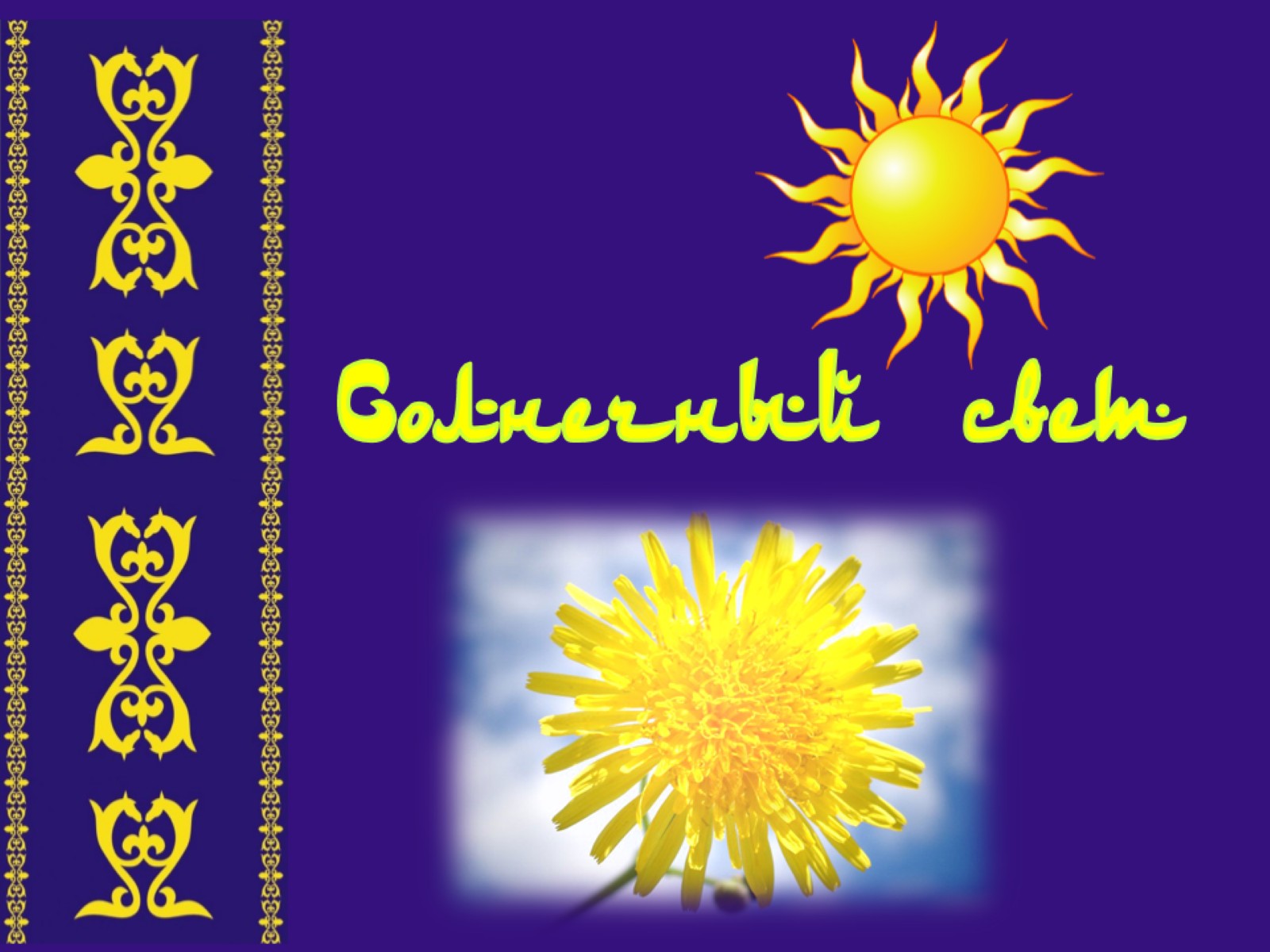 [Speaker Notes: Сегодня мы рассмотрим еще один дар Всевышнего для нашего здоровья и счастья – это дар солнечного света.
И так, начнем…]
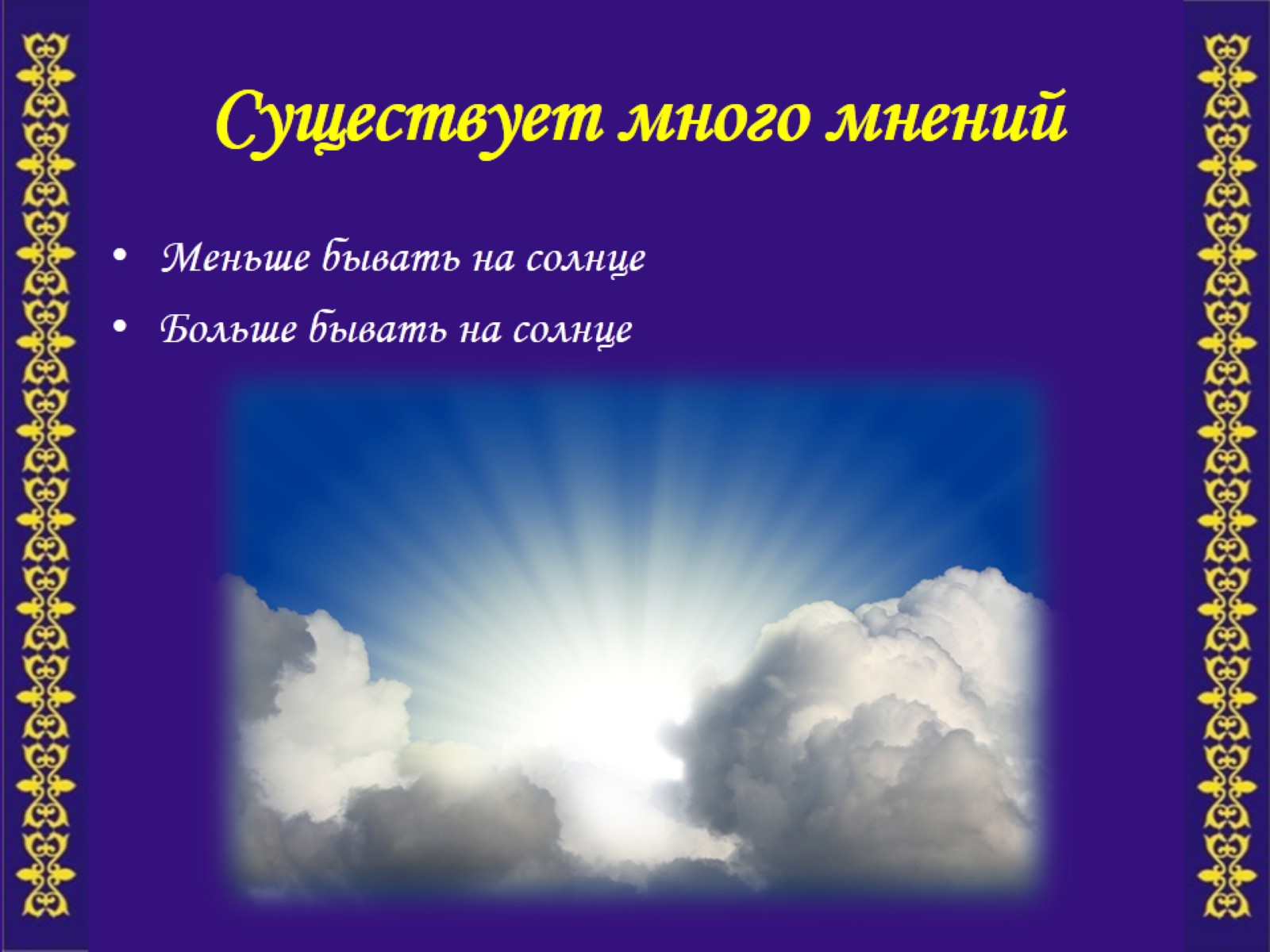 Существует много мнений
[Speaker Notes: Существует множество разных мнений по поводу использования солнечного света. Одни люди говорят, что нужно меньше бывать на солнце; другие, наоборот, что чем больше вы бываете на солнце, тем лучше. 
Играет ли солнечный свет какую-то роль в здоровом образе жизни? 
Давайте постараемся разобраться в этом вопросе и сделать правильные выводы.]
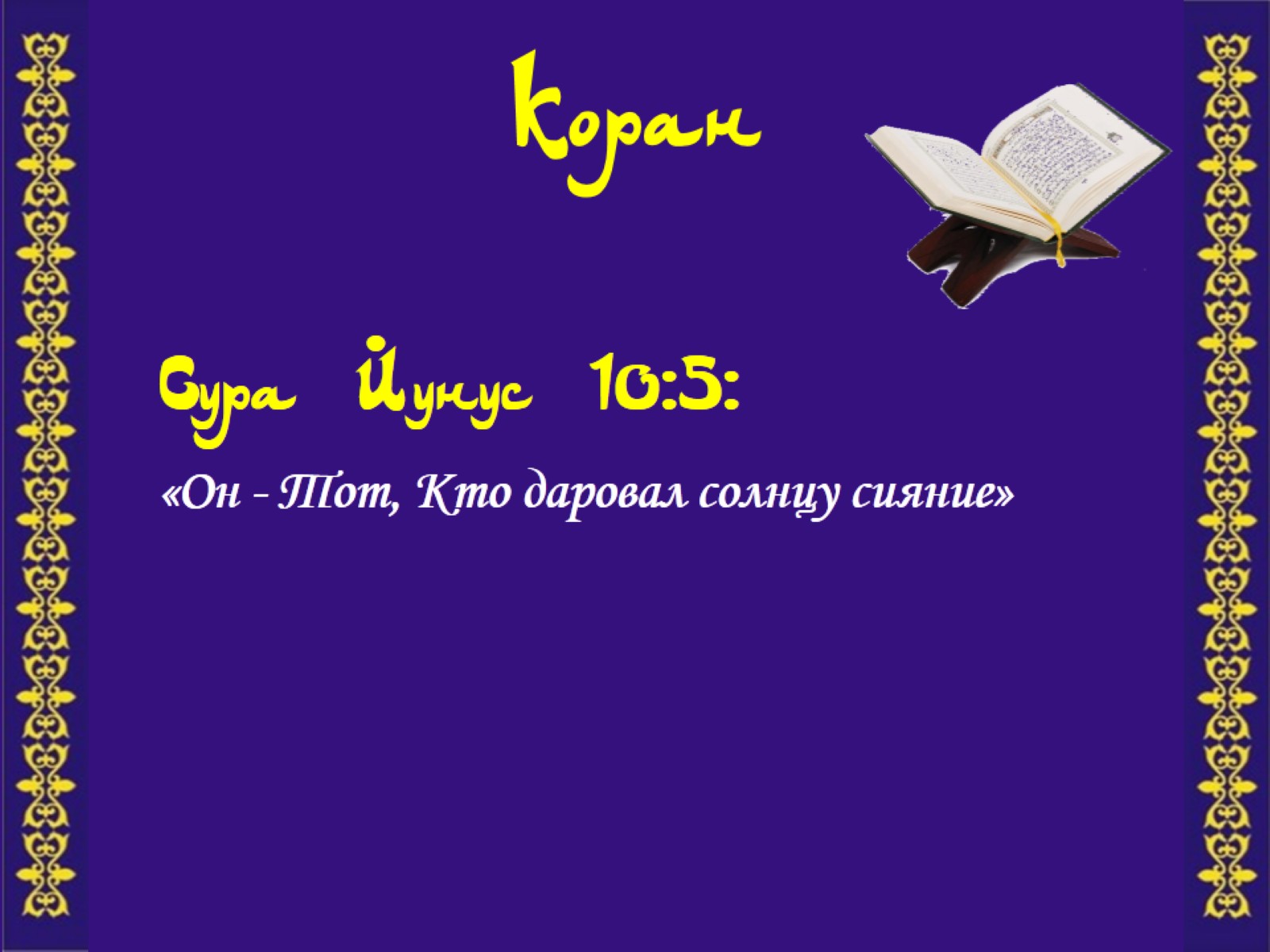 Коран
[Speaker Notes: Как людям духовным нам важно знать, что говорят о солнечном свете Священные Книги. Коран говорит о том, что солнечный свет был дан нам Всевышним.]
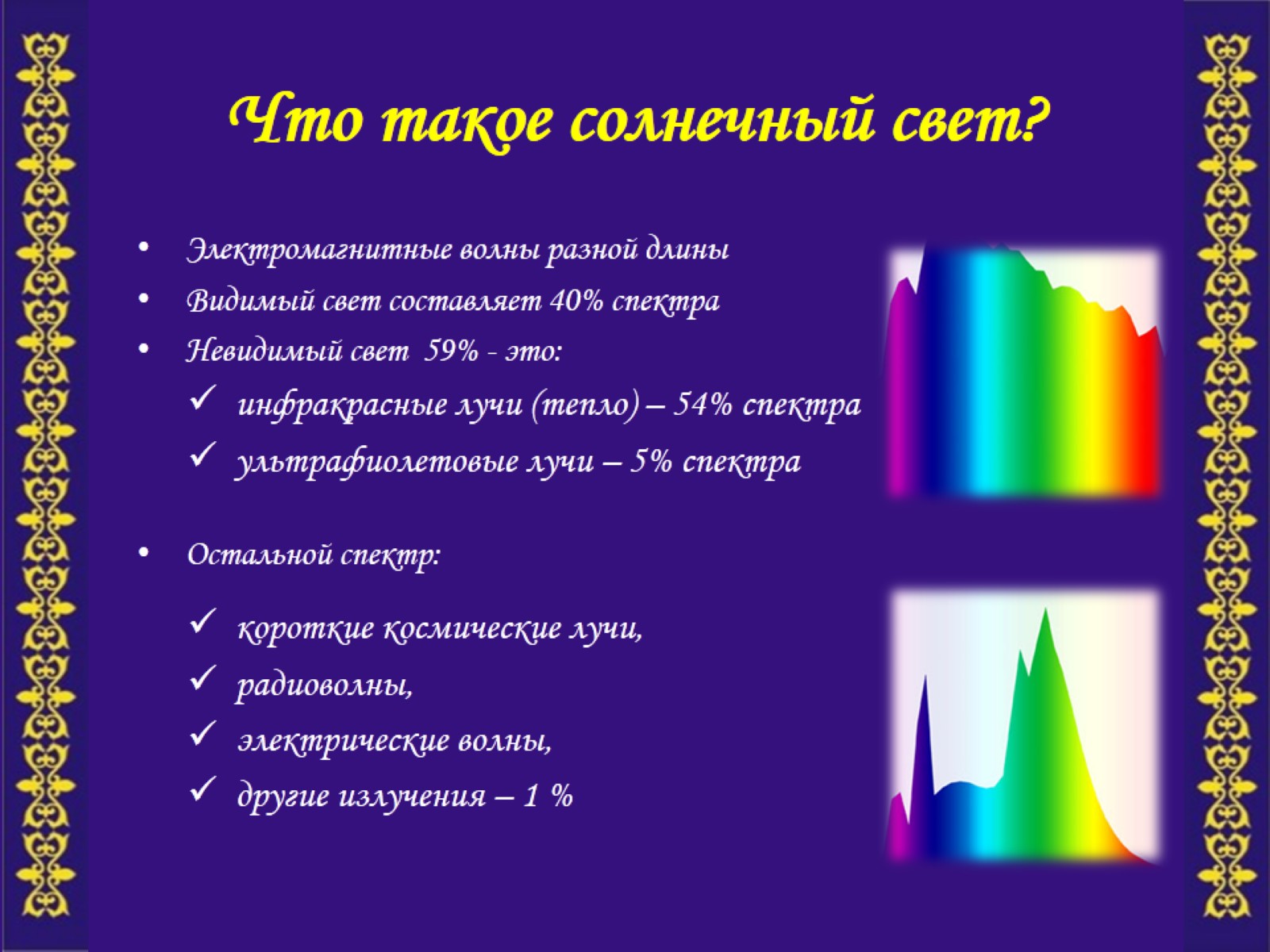 Что такое солнечный свет?
[Speaker Notes: Солнечный свет – это электромагнитные волны разной длины, которые рассеяны в воздухе.
Электромагнитные волны разной длины
Видимый свет составляет 40% спектра

Невидимый свет  59% - это:
инфракрасные лучи (тепло) – 54% спектра
ультрафиолетовые лучи – 5% спектра

Остальной спектр: 
короткие космические лучи, 
радиоволны, 
электрические волны,
другие излучения – 1 %]
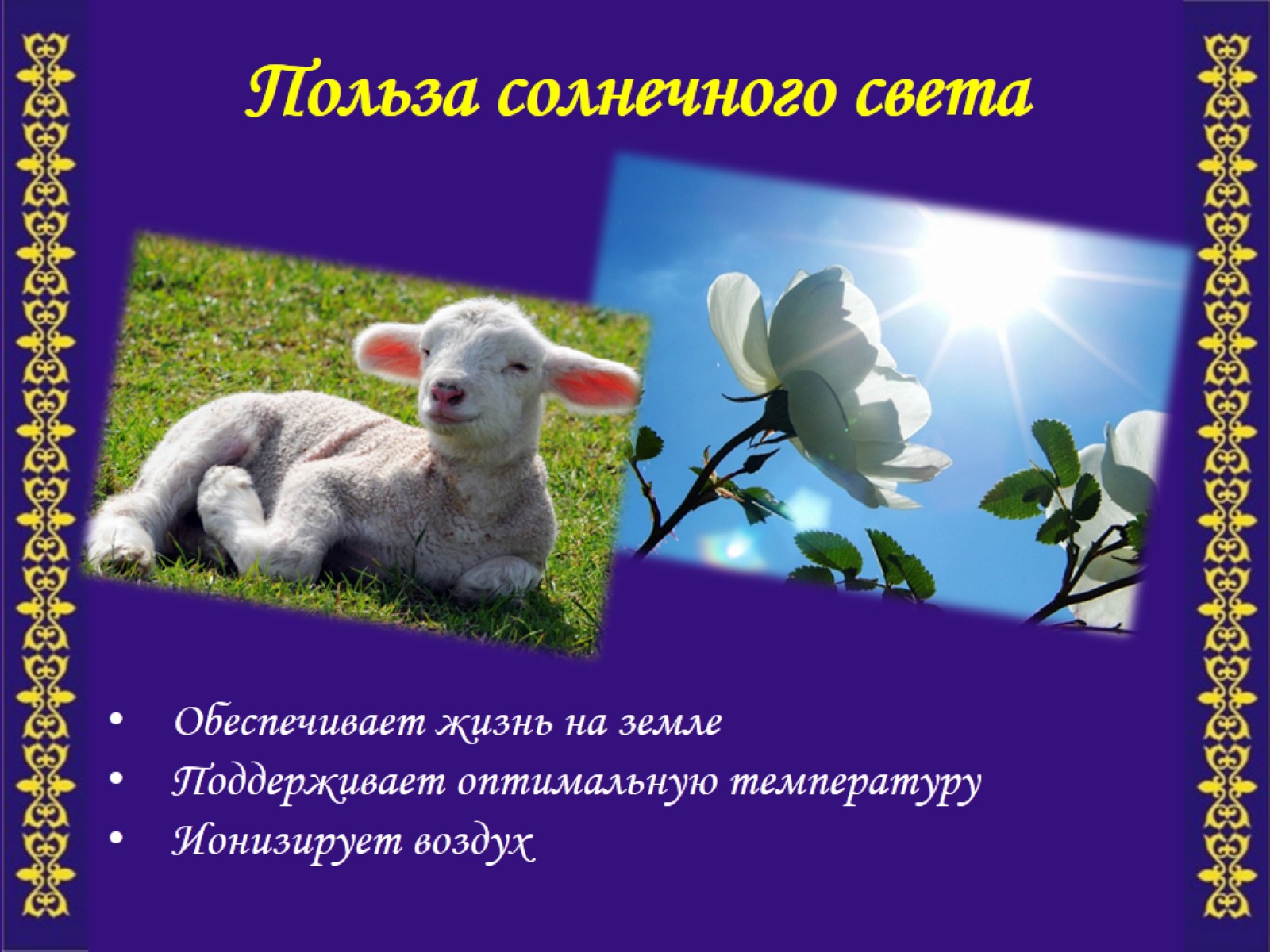 Польза солнечного света
[Speaker Notes: Какова же польза солнечного света?
Начнем с того, что солнечный свет поддерживает необходимую для жизни температуру окружающей среды на планете. 
А значит поддерживает жизнь животных и растений. 
Солнечный свет, проходя через атмосферу, ионизирует воздух, оздоравливая его.]
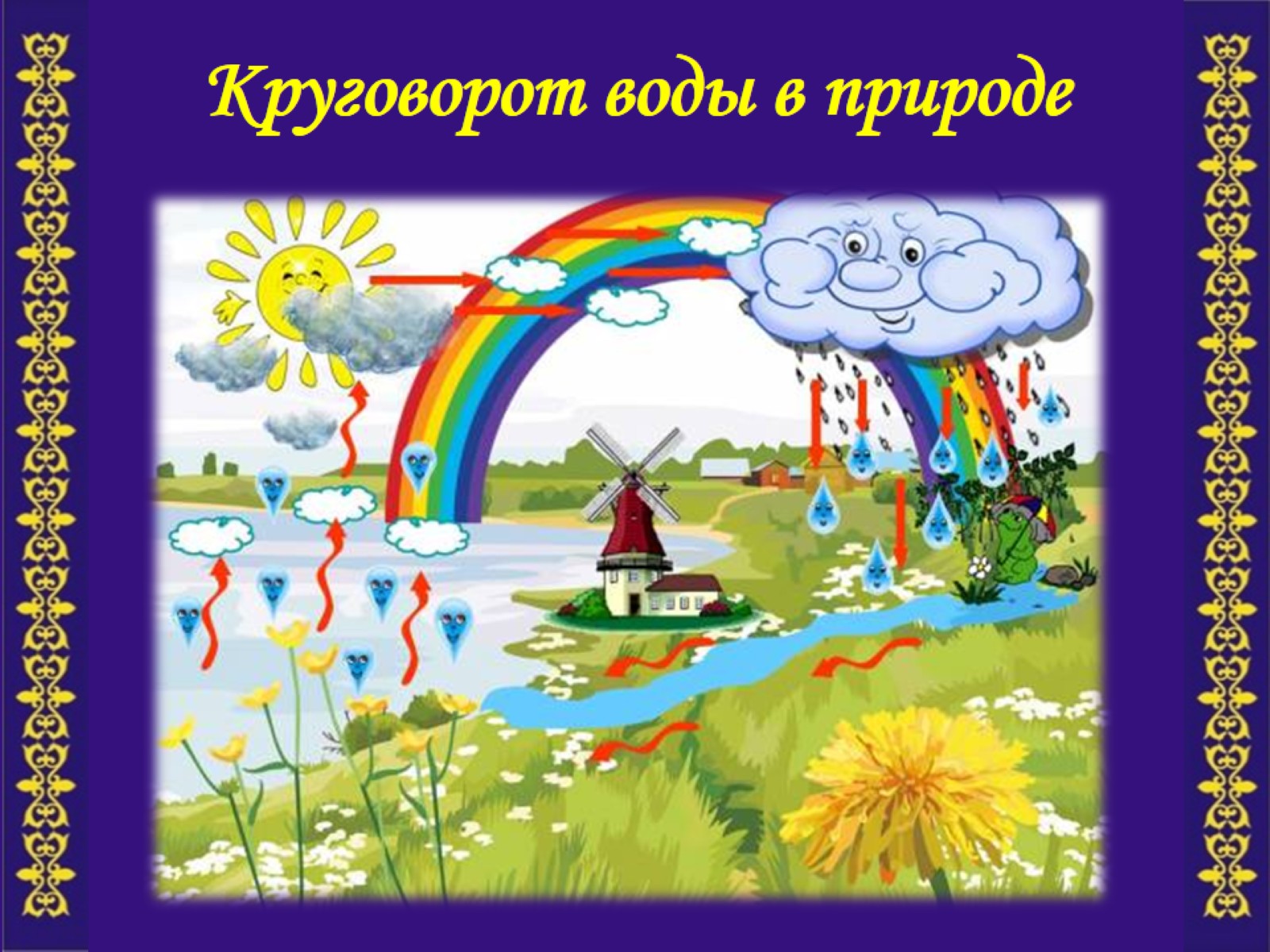 Круговорот воды в природе
[Speaker Notes: Еще одно важное свойство – под воздействием солнечного света происходит круговорот воды в природе. 
Вода с поверхности земли и водоемов испаряется, поднимается высоко в воздух и конденсируется, образуя облака. 
Затем, выпадая в виде дождя, вода вбирает в себя из воздуха азот. В растворенном виде азот попадает в почву и удобряет ее, что крайне важно для полноценного роста растений. 
А сама вода опять пополняет реки, озера, моря.]
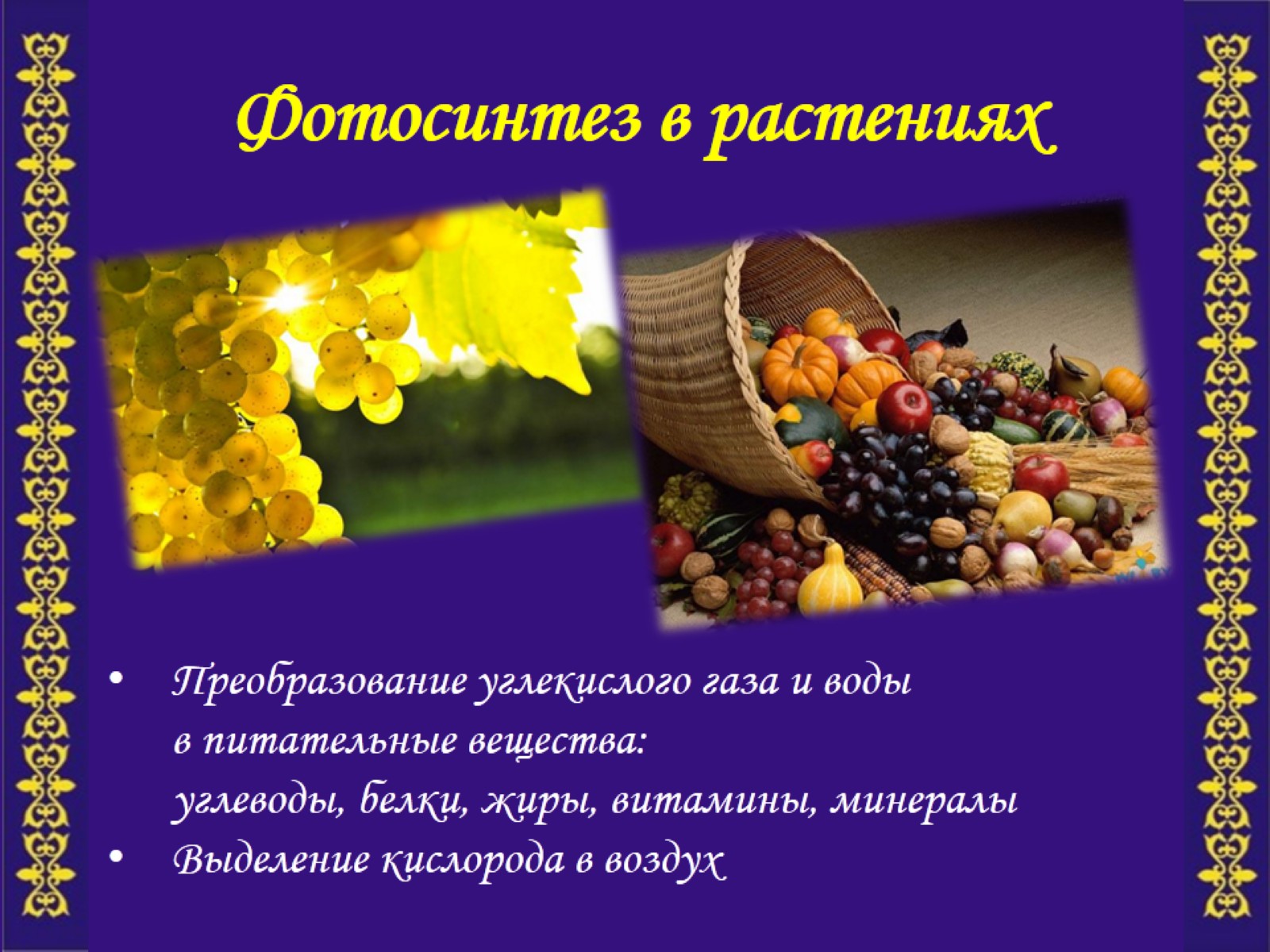 Фотосинтез в растениях
[Speaker Notes: Третий момент - под воздействием солнечных лучей в растениях происходит преобразование углекислого газа и воды в углеводы, белки, жиры и витамины, которые необходимы для полноценного питания человека – этот замечательный процесс носит название фотосинтез. 

Поэтому, кушайте свежие овощи и фрукты по возможности с кожурой, так как она содержит большое количество питательных веществ. 

Но это еще не все. В процессе фотосинтеза растения выделяют кислород и обогащают им воздух. Вот такая универсальная фабрика природы, дарованная Всевышним!]
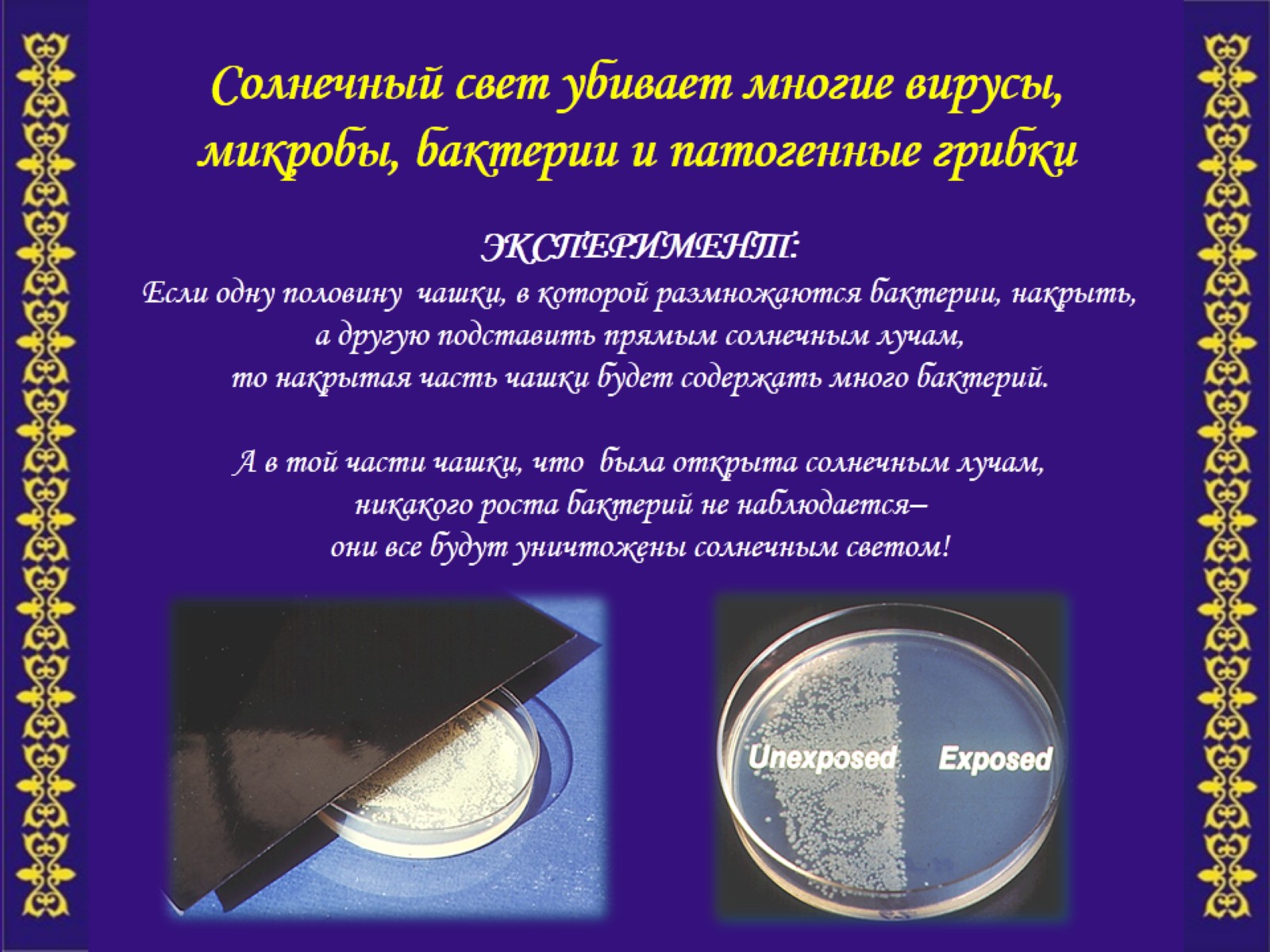 Солнечный свет убивает многие вирусы, микробы, бактерии и патогенные грибки
[Speaker Notes: Четвертый момент - солнечный свет убивает многие вирусы, микробы, бактерии и патогенные грибки.
Для иллюстрации этого свойства солнечного света провели следующий эксперимент: 
Если одну половину  чашки Петри, в которой выращивают бактерии в лабораториях, накрыть, а другую подставить под прямой солнечный свет, то произойдет следующее.
В той части, которая была накрыта, бактерии будут активно размножаться и формировать колонии. 
 
А в той части чашки, которая подвергалась воздействию солнечных лучей роста бактерий не наблюдалось - они были уничтожены солнечным светом!]
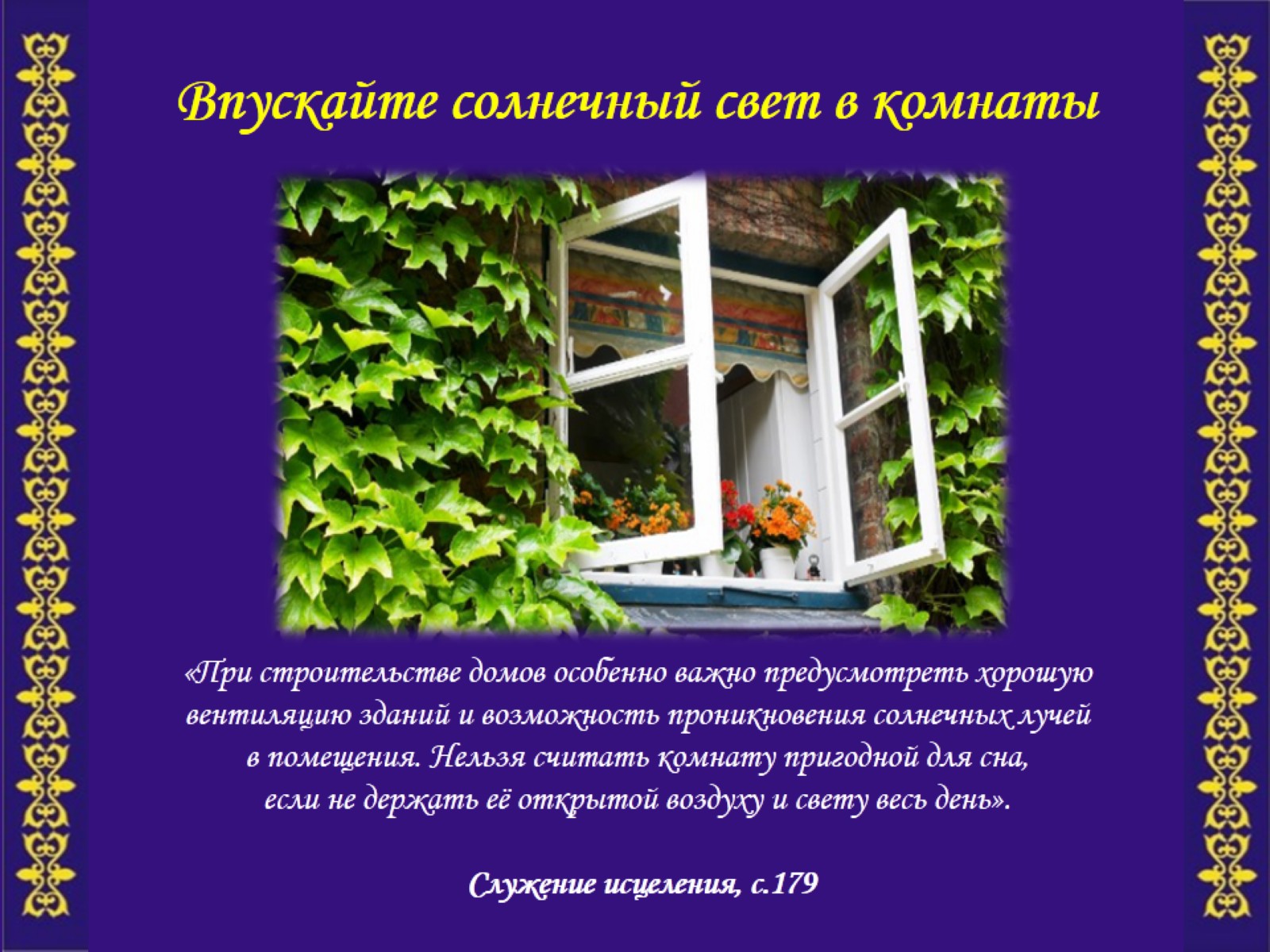 Впускайте солнечный свет в комнаты
[Speaker Notes: Зная о таких важных  свойствах солнечного света, очень важно и полезно отрывать шторы и окна и впускать солнечный свет в комнаты, чтобы убивать бактерии,  скрывающиеся в пыли дома. 
Известная писательница, Элен Уайт, жившая еще в конце 19 века и являвшаяся поборником здорового образа жизни, писала: «При строительстве домов особенно важно предусмотреть хорошую вентиляцию зданий и возможность проникновения солнечных лучей в помещения. Нельзя считать комнату пригодной для сна, если не держать её открытой воздуху и свету весь день». Книга Служение исцеления, с.179]
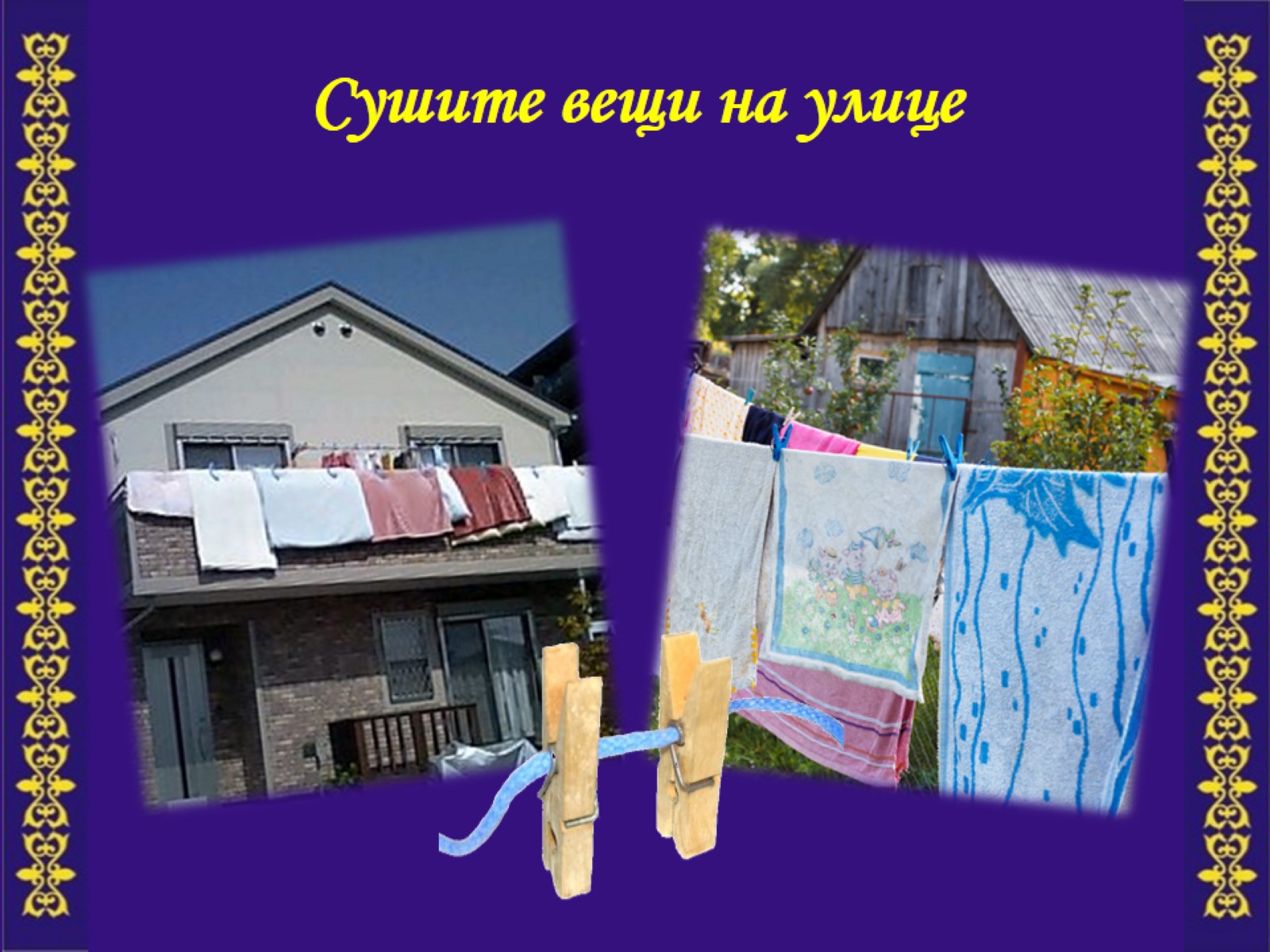 Сушите вещи на улице
[Speaker Notes: Очень важно, и очень правильно сушить постиранные вещи на солнышке. А также проветривать на солнышке те домашние вещи, которые редко стираются или чистятся: верхняя одежда, подушки, одеяла, ковры.]
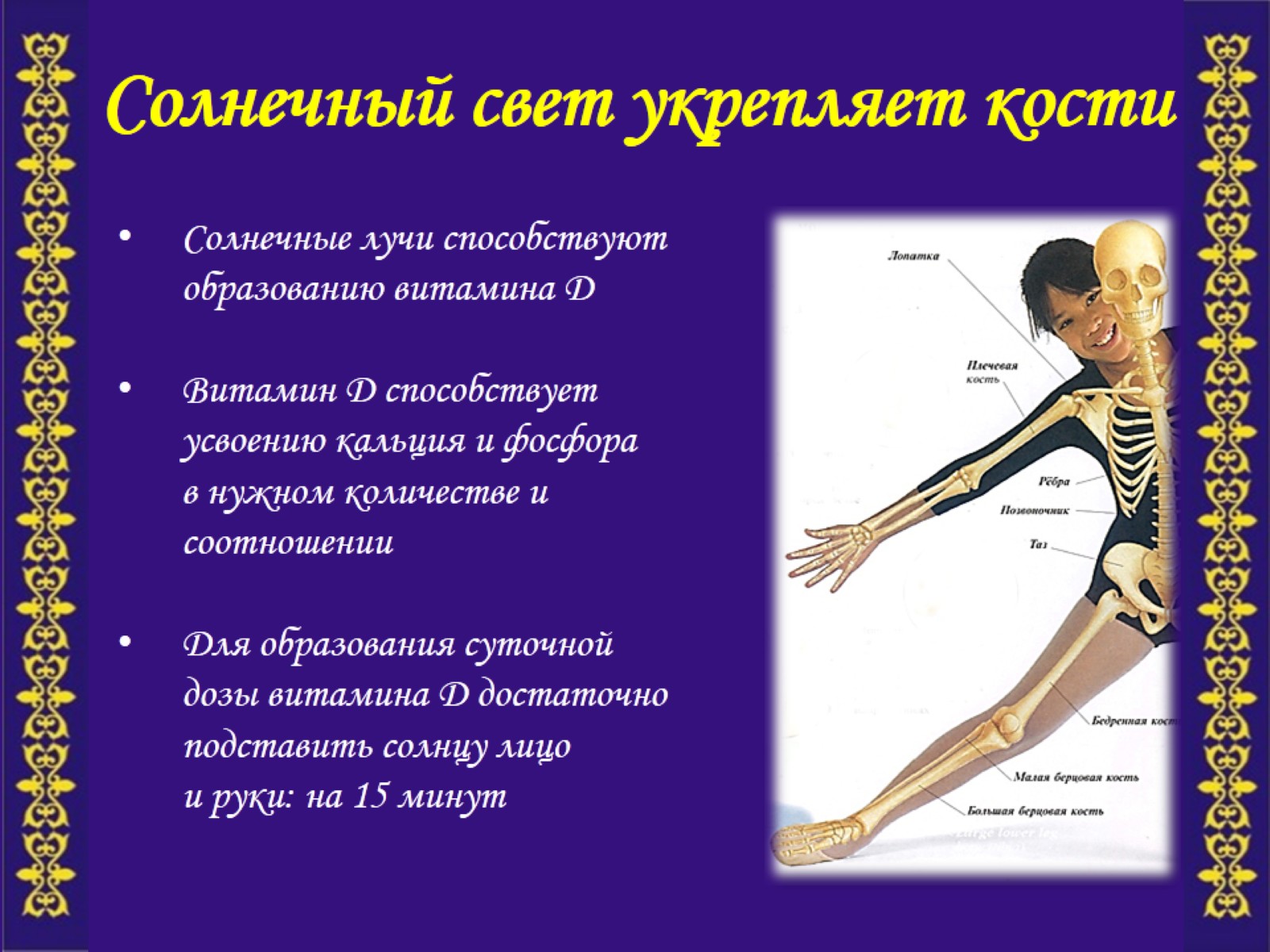 Солнечный свет укрепляет кости
[Speaker Notes: Пятый пункт - под влиянием солнечного света в организме человека образуется витамин D. 
Витамин D способствует лучшему усвоению кальция и фосфора, накоплению их в костной ткани в необходимом количестве. 
Благодаря этому удивительному механизму, пребывание на солнце предотвращает рахит, и как следствие размягчение и деформацию костей. 
Благодаря невероятному количеству солнечного тепла пребывание на солнце также полезно при различных заболеваниях суставов.]
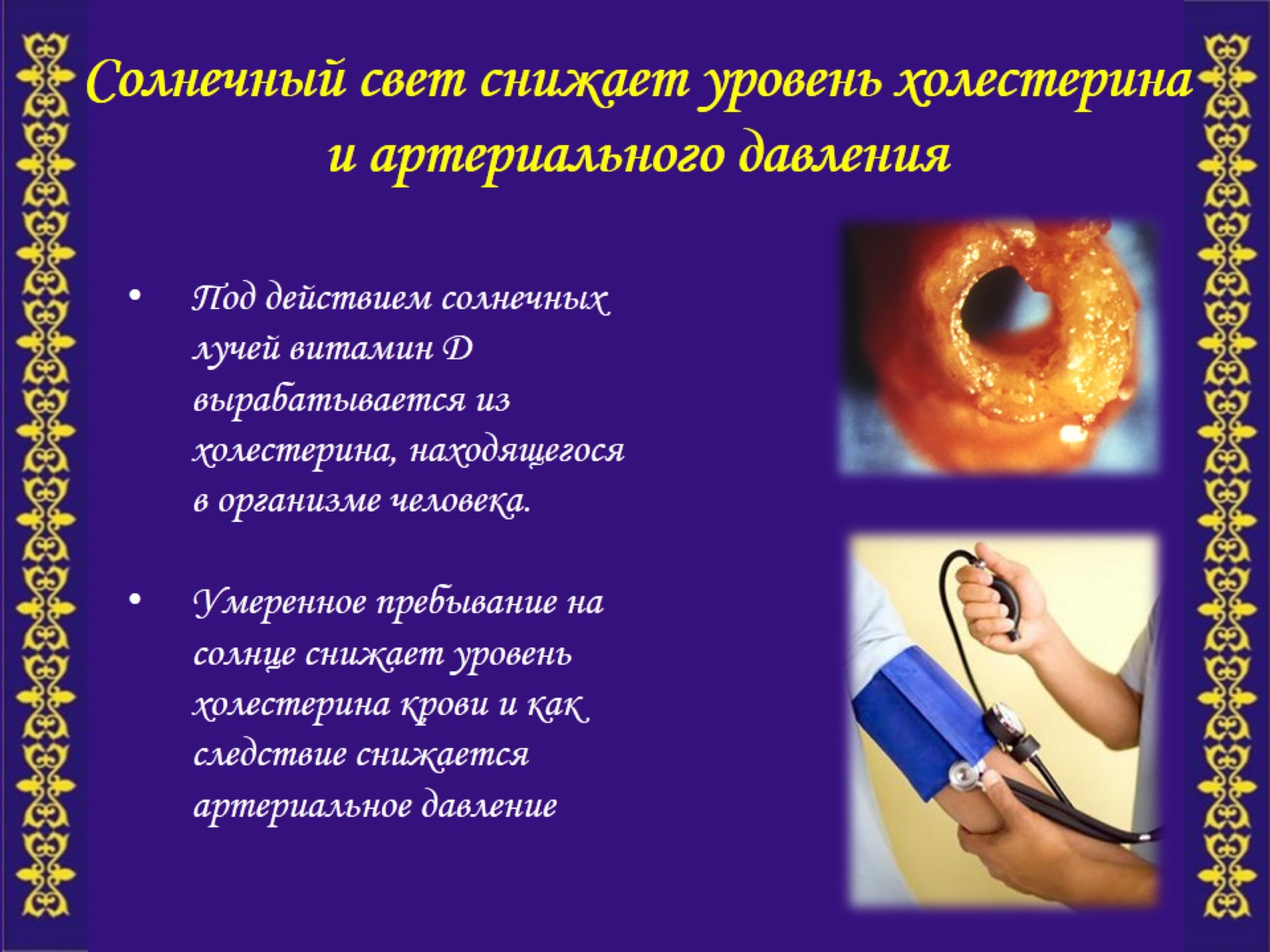 Солнечный свет снижает уровень холестерина и артериального давления
[Speaker Notes: Но это еще не все.
Солнечный свет способствует снижению уровня холестерина и как следствие артериального давления

Под действием солнечных лучей витамин D вырабатывается из холестерина, находящегося в организме человека.
Умеренное пребывание на солнце снижает уровень холестерина в крови и как следствие снижается артериальное давление

На снимке кровеносный сосуд (коронарная артерия) с отложением холестерина на стенках.]
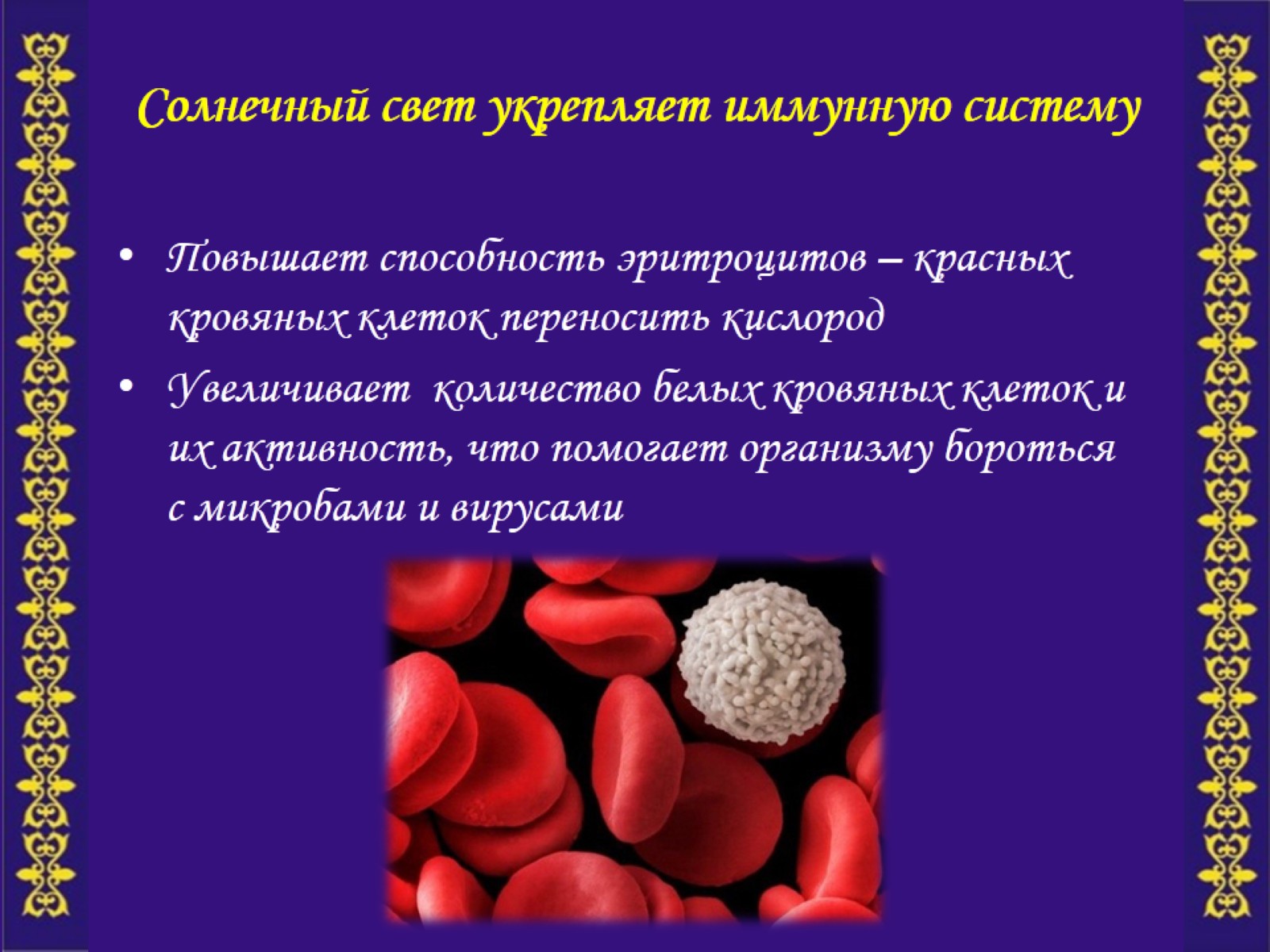 Солнечный свет укрепляет иммунную систему
[Speaker Notes: Солнечный свет укрепляет иммунную систему
Он повышает способность эритроцитов – красных кровяных клеток переносить кислород.
И увеличивает  количество белых кровяных клеток и их активность, что помогает организму бороться с микробами и вирусами

Иммунитет – это способность организма сопротивляться различным болезням. Каждый день бывайте на солнышке, чтобы поддержать свою иммунную систему.]
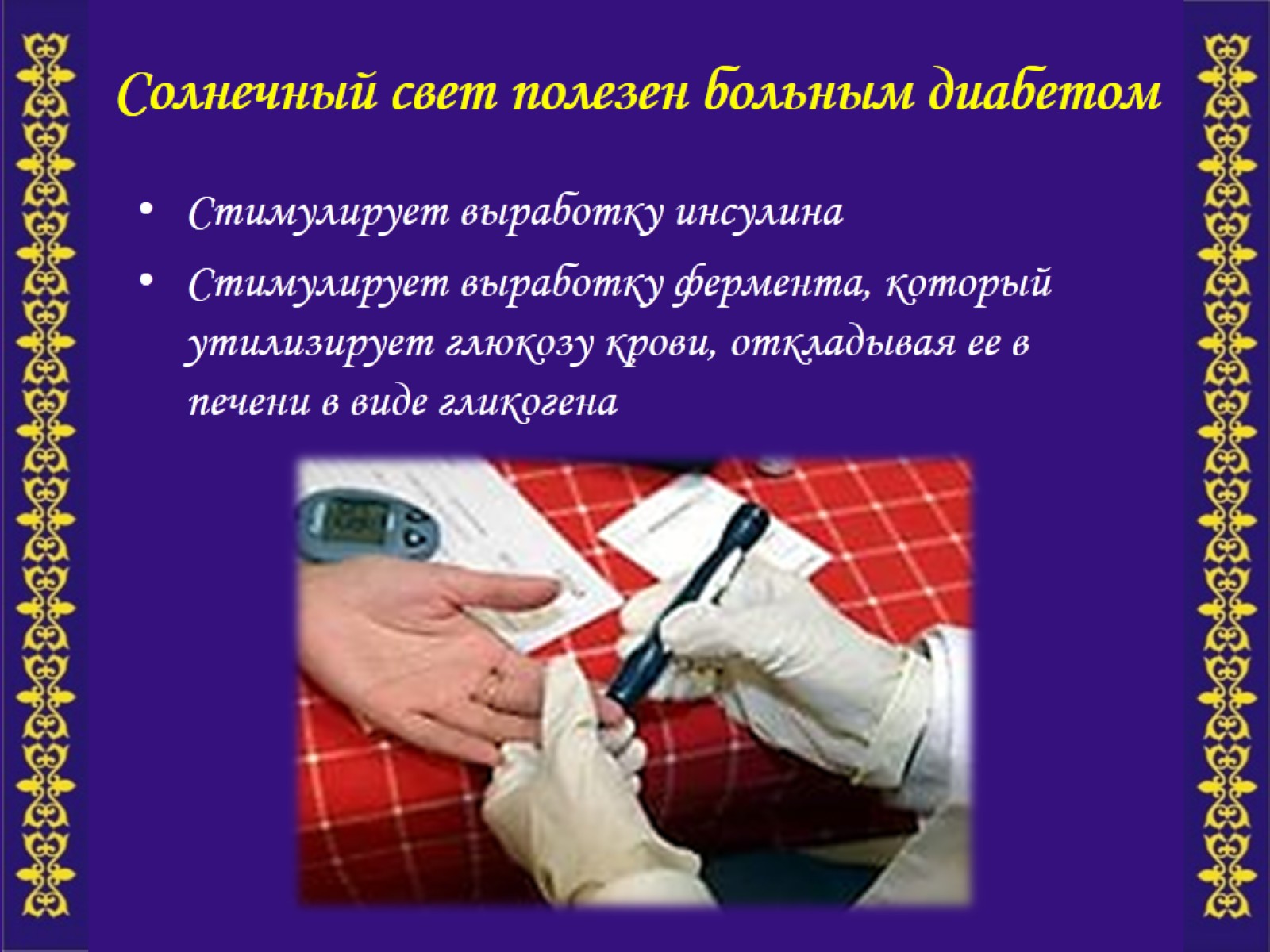 Солнечный свет полезен больным диабетом
[Speaker Notes: Интересно то, что солнечный свет полезен больным диабетом
Он стимулирует выработку инсулина, который метаболизирует глюкозу крови, откладывая ее в печени в виде гликогена.]
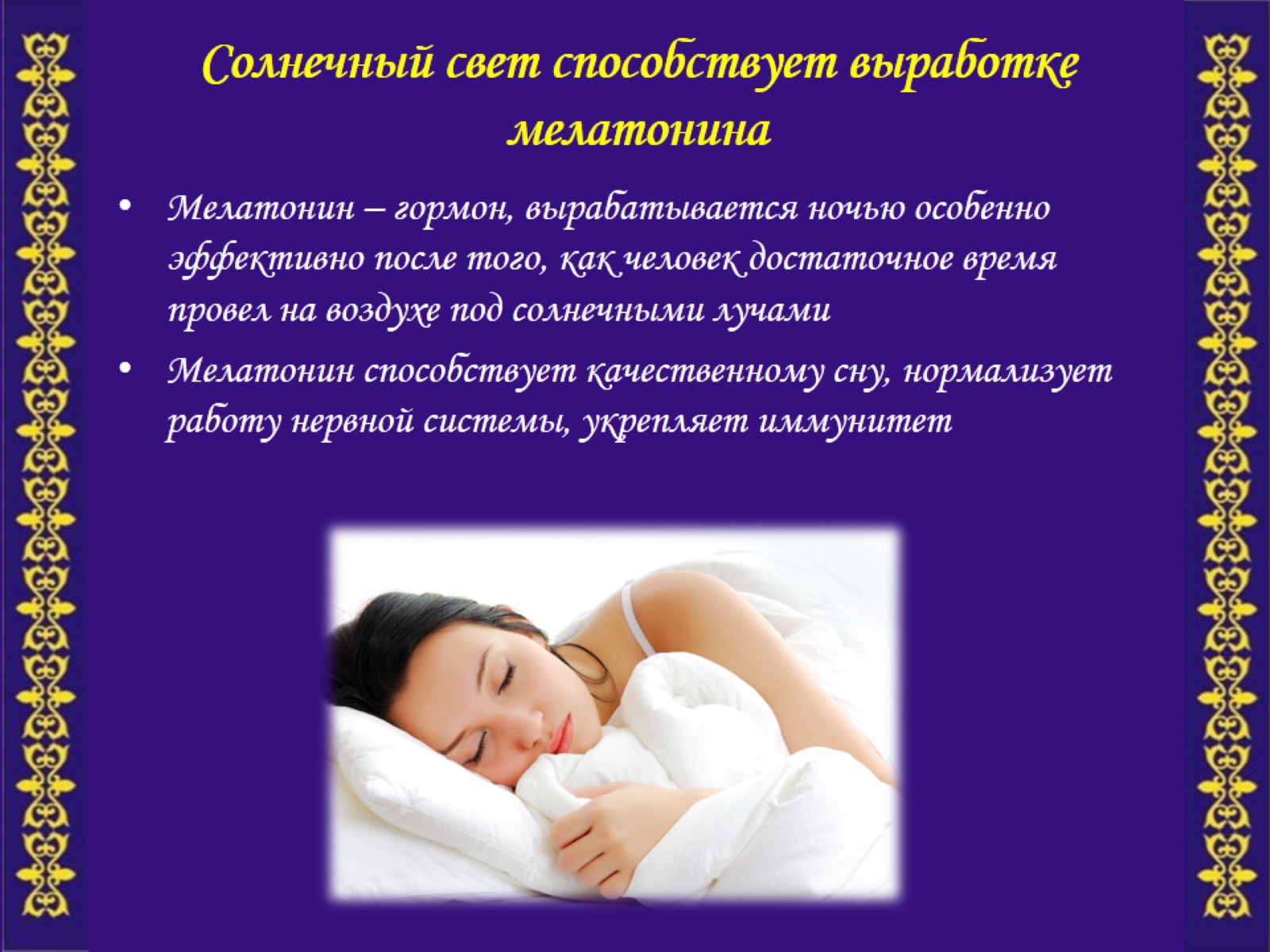 Солнечный свет способствует выработке мелатонина
[Speaker Notes: Девятый момент. Солнечный свет способствует выработке мелатонина.
Интересно, что лучше всего мелатонин вырабатывается ночью, в темноте, но только, если вы днем были на ярком солнечном свету. 
Мелатонин не накaпливается в организме. Для нормального сна мы нуждаемся в достаточном количестве этого гормона. Плюс ко всему мелатонин нормализует работу нервой системы и  укрепляет иммуннитет. 
Исследования показали, что пребывание на солнечном свете в течение дня заметно улучшает выделение мелатонина. Искусственный свет - слабый заменитель, так же, как и искусственные добавки мелатонина.]
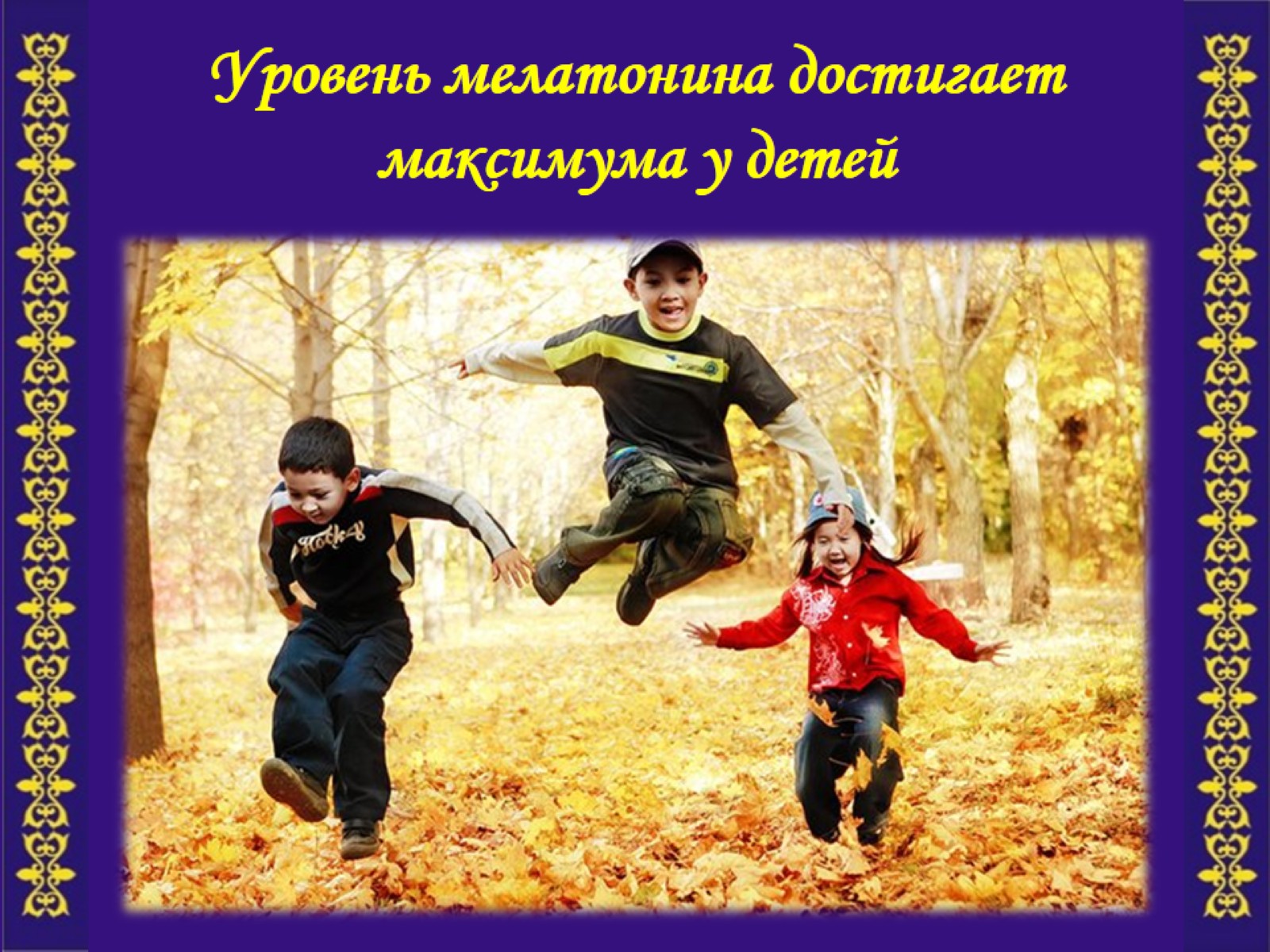 Уровень мелатонина достигает максимума у детей
[Speaker Notes: Уровень мелатонина достигает максимума у детей и постепенно снижается с возрастом. Поэтому, дети спят намного лучше людей преклонного возраста.
Но в современном обществе дети стали меньше проводить времени на улице, больше сидят у телевизора, компьютера. 
Поэтому большое количество детей имеют ослабленный иммунитет. Родителям нужно позаботиться, чтобы дети побольше гуляли на свежем воздухе, да и взрослым тоже нужно регулярно это делать.]
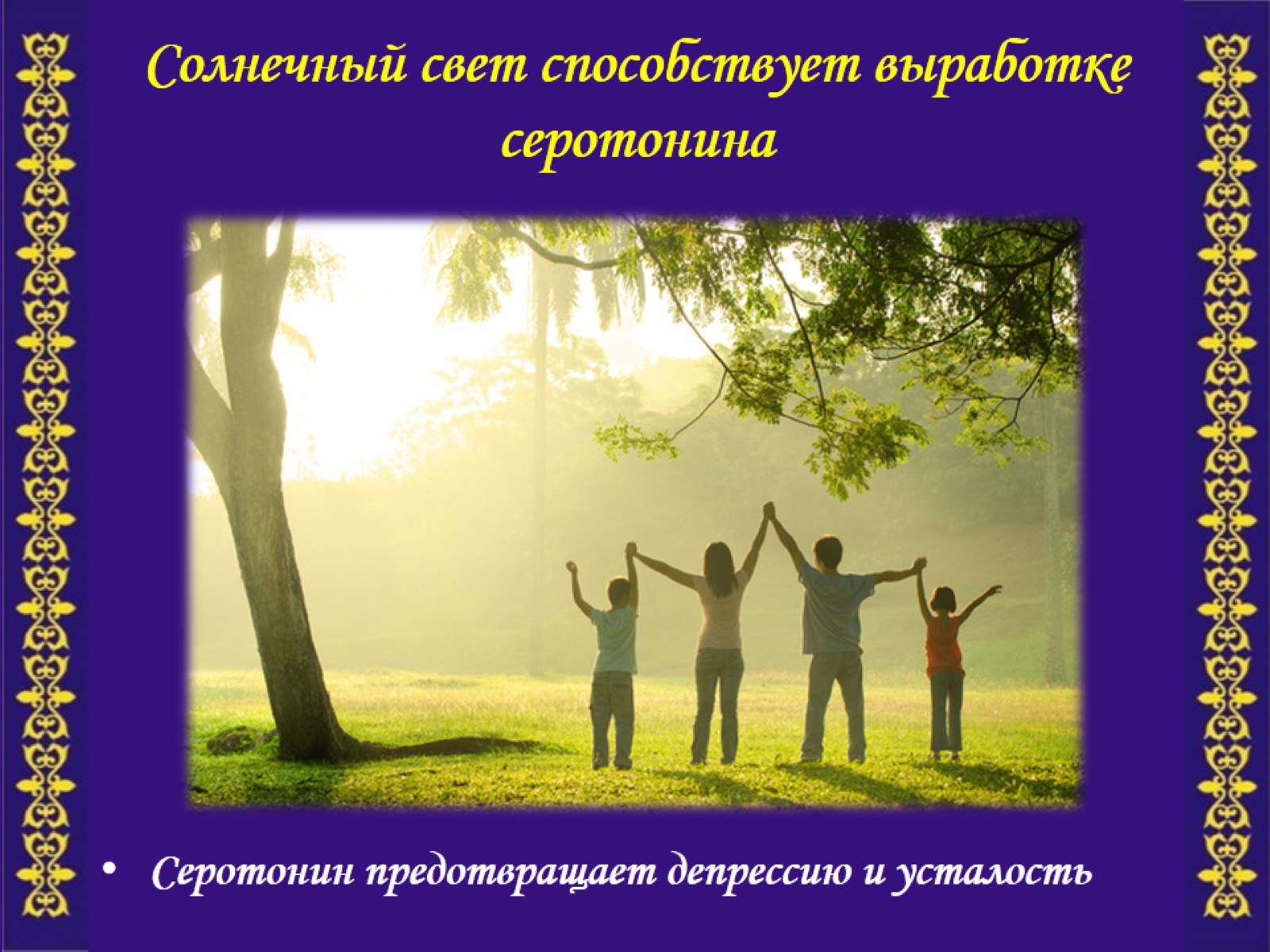 Солнечный свет способствует выработке серотонина
[Speaker Notes: Исследователи так же обнаружили, что любой яркий свет, в том числе и солнечный, вызывает в течение дня повышенную выработку серотонина, который предотвращает депрессию и усталость.
.]
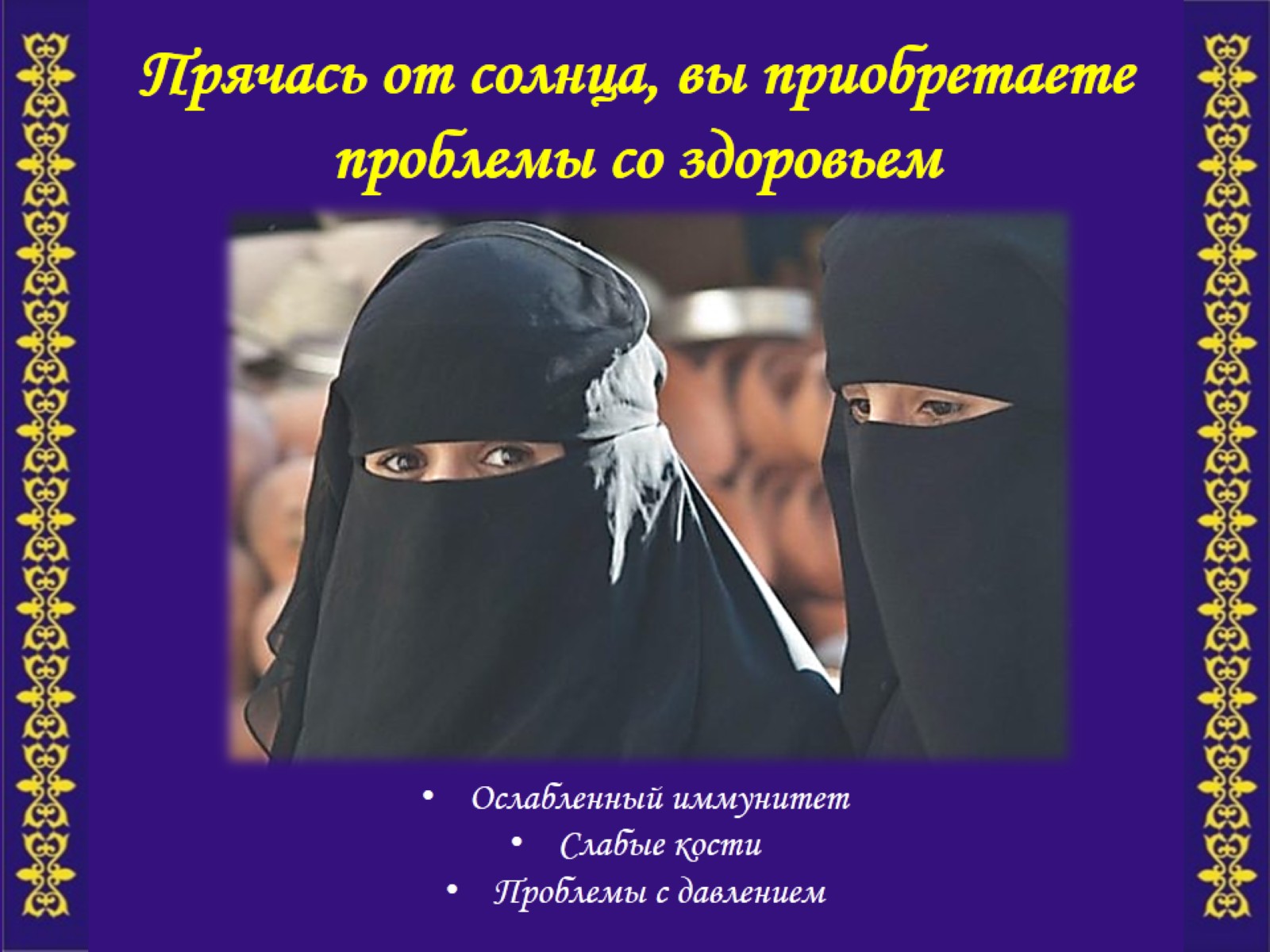 Прячась от солнца, вы приобретаете проблемы со здоровьем
[Speaker Notes: Восточные женщины, которые одеваются в одежду, полностью закрывающую все тело, подвергаются опасности свое здоровье из-за недостатка солнечного света. У них может быть ослабленный иммунитет, слабые кости, проблемы с давлением и т.д. поэтому важно хотя бы на 15 – 20 минут открывать свое лицо и кисти рук для воздействия солнечного света.]
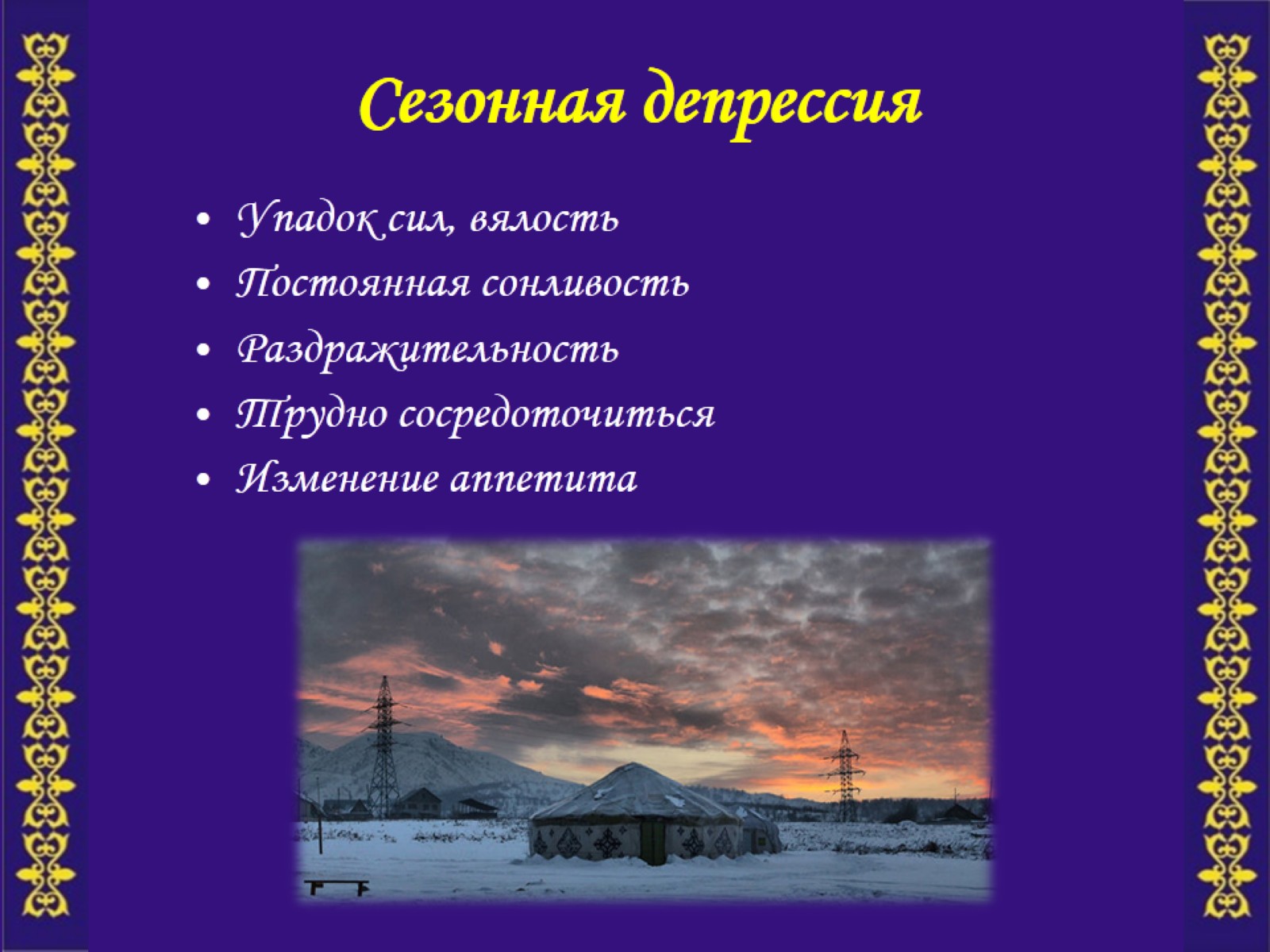 Сезонная депрессия
[Speaker Notes: Особенно важно быть на свету зимой, потому что как взрослые так и дети в это время года   меньше бывают на улице. Из-за недостатка солнечного света у них может развиваться сезонная депрессия. 
Ее признаки проявляются в упадке сил, сонливости, раздражительности, плохой концентрации внимания и даже изменения аппетита.]
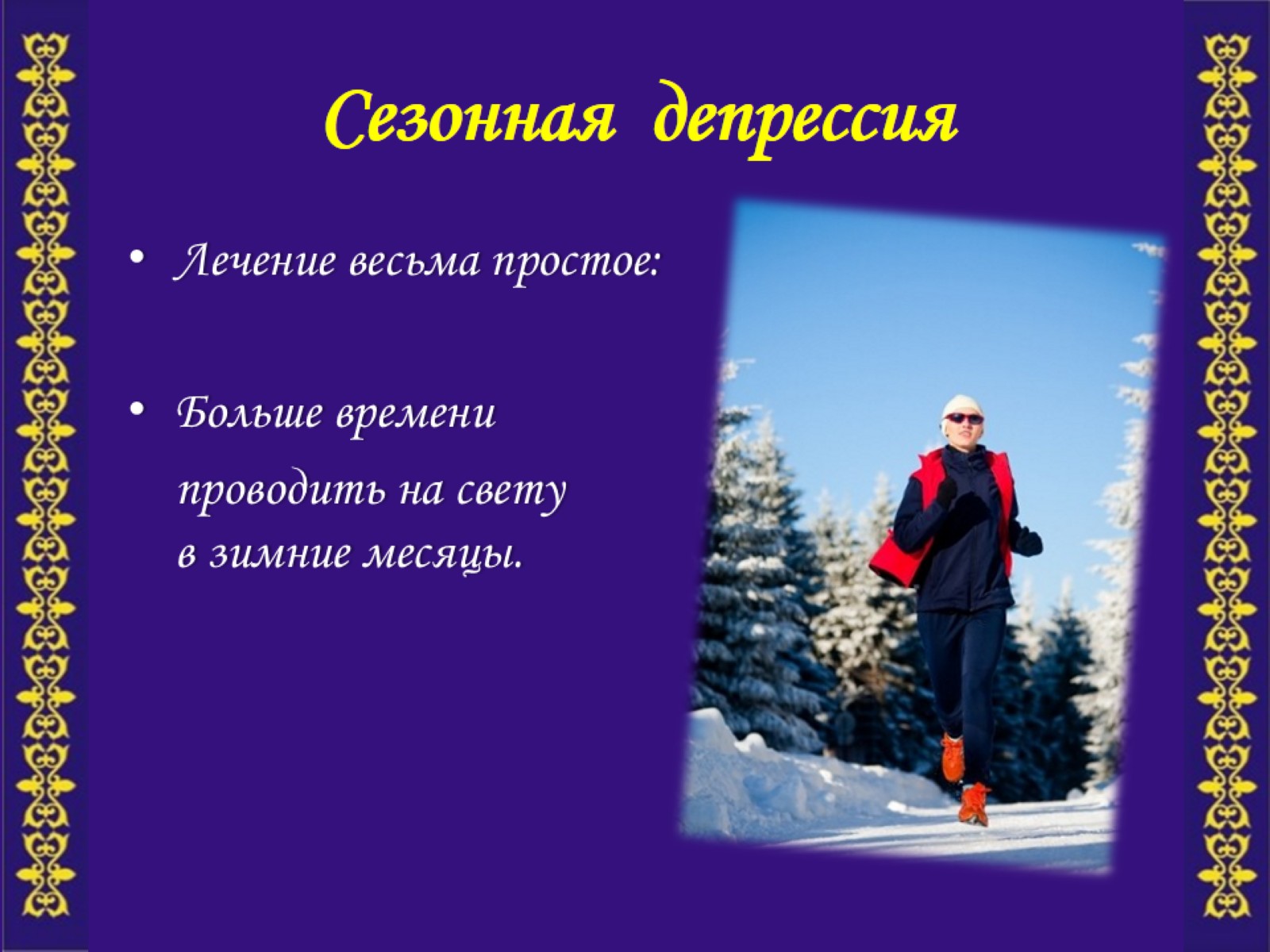 Сезонная  депрессия
[Speaker Notes: К счастью, лечение сезонной депрессии весьма простое.
Проводите больше времени на свету в зимние месяцы.]
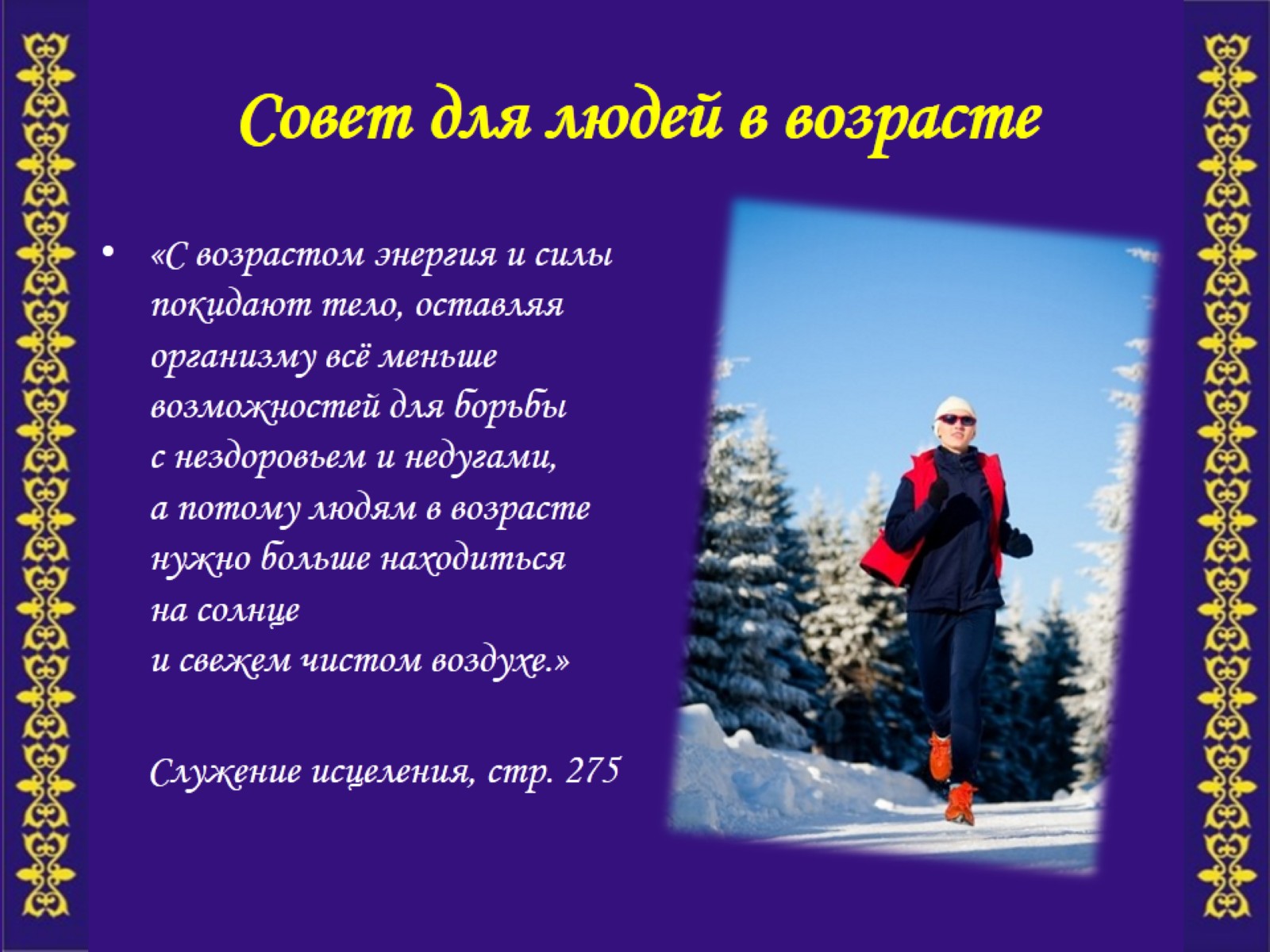 Совет для людей в возрасте
[Speaker Notes: Это хороший совет для людей в возрасте. 
«С возрастом энергия и силы покидают тело, оставляя организму всё меньше возможностей для борьбы с нездоровьем и недугами, а потому людям в возрасте нужно больше находиться на солнце и свежем чистом воздухе.»      Служение исцеления, стр. 275]
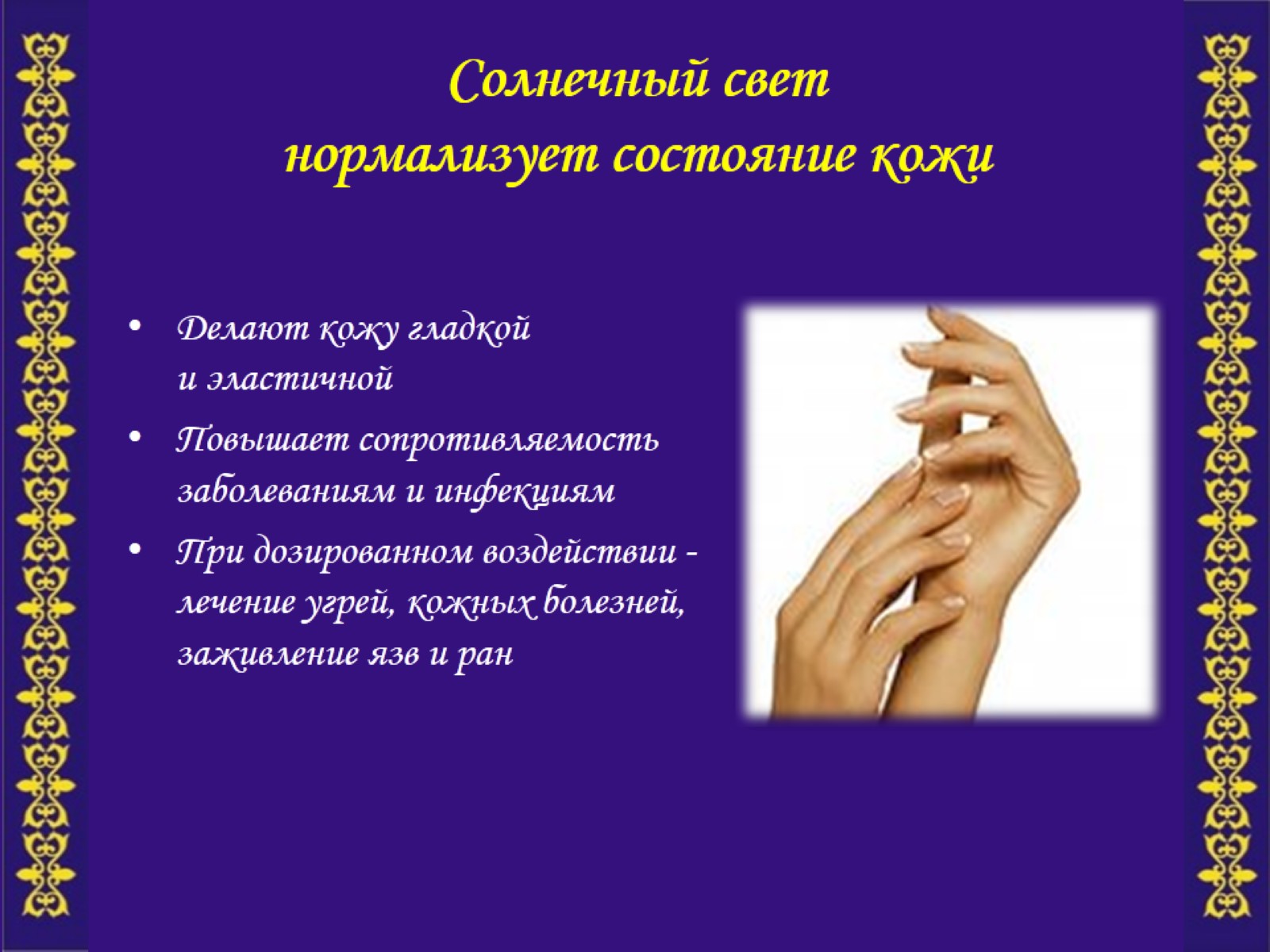 Солнечный свет нормализует состояние кожи
[Speaker Notes: Надлежащее количество солнца делает кожу гладкой и эластичной, повышает сопротивляемость кожи различным заболеваниям и инфекциям. 
Загорелая кожа в 3 раза сильнее сопротивляется микробам, чем незагорелая.]
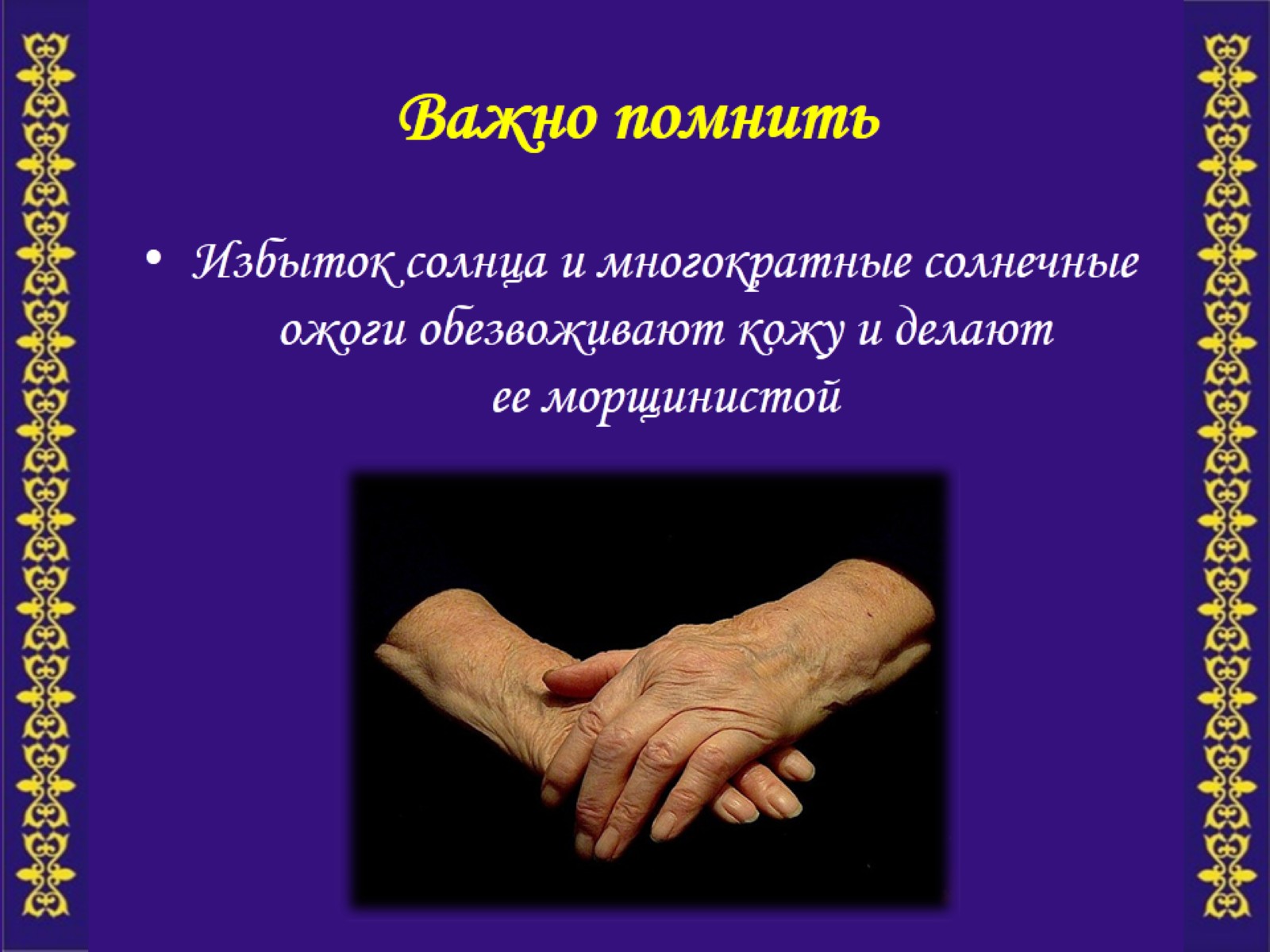 Важно помнить
[Speaker Notes: Но важно знать, что избыток солнца обезвоживает кожу и делает ее морщинистой из-за истончения подкожного жирового слоя, который обеспечивает упругость и эластичность.]
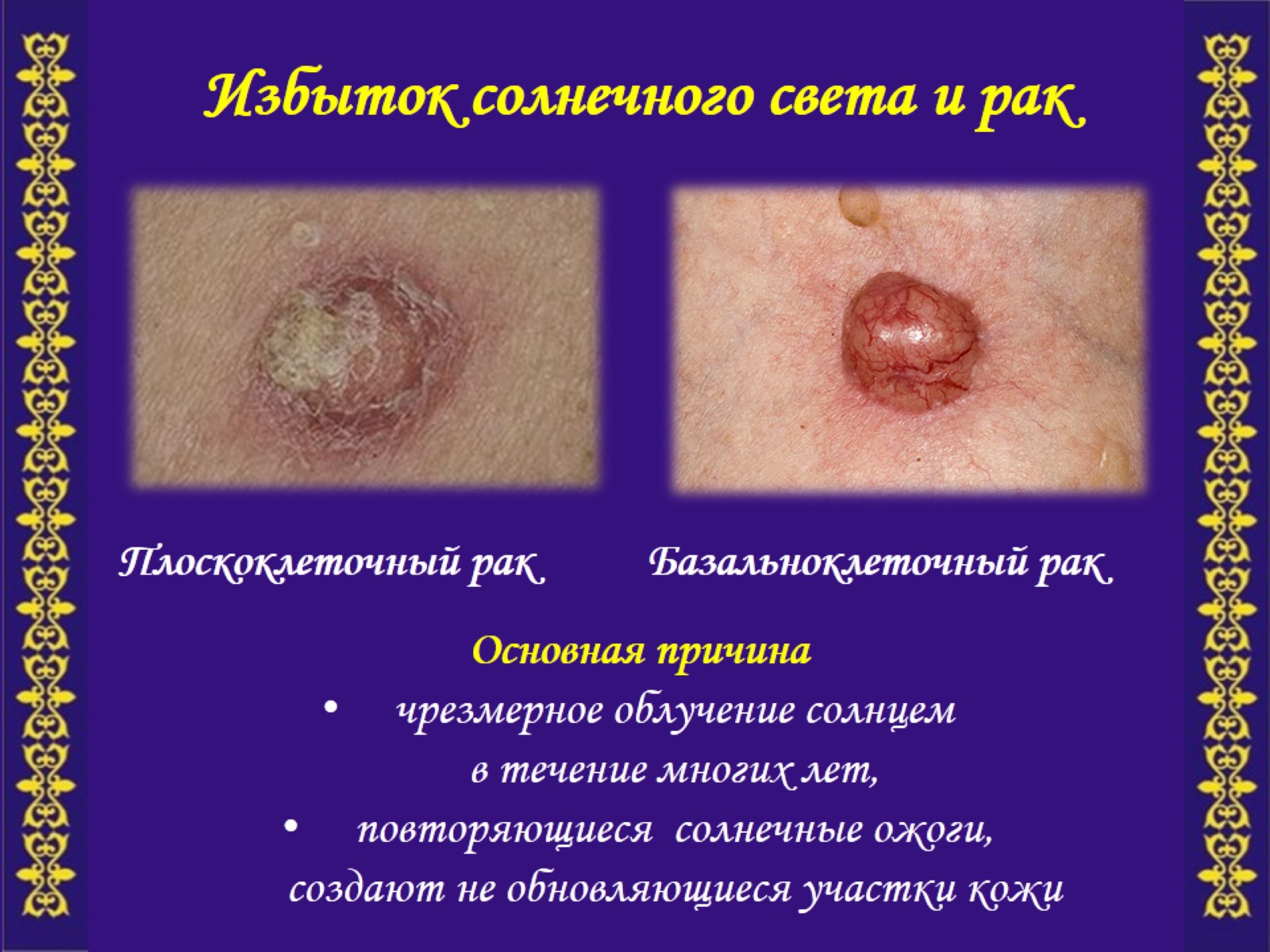 Избыток солнечного света и рак
[Speaker Notes: Избыток солнечного света повышает риск развития заболевания раком кожи, особенно у людей со светлой кожей. 
Около 95% случаев этого заболевания делятся на две  категории: плоскоклеточный рак, базальноклеточный рак. Риск заболеть этими видами рака повышается, когда кожа излишне облучается солнцем на протяжении многих лет. 
К счастью, обе формы развиваются очень медленно и касаются исключительно кожи. Летальных исходов очень мало, обычно они встречаются тогда, когда люди отказываются удалять пораженные участки.]
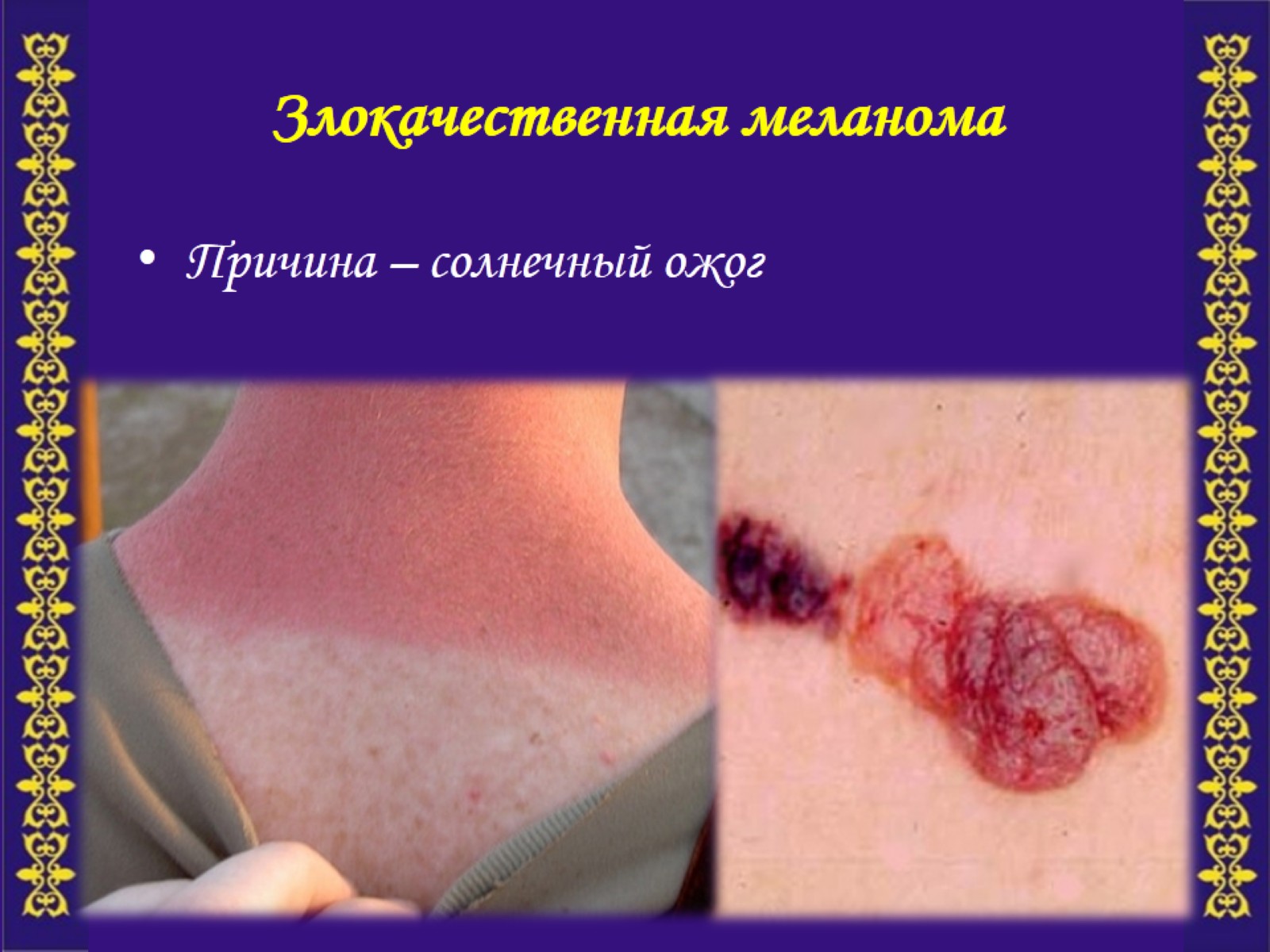 Злокачественная меланома
[Speaker Notes: Меланома – это треться форма рака кожи, которая полностью отличается от первых двух. 
Обычно все начинается с сильно пигментированного пятна, которое распространятся по телу. Далее, развивающаяся меланома дает метастазы и наконец, приводит к смерти. Уровень заболевания меланомой стремительно увеличивается во всем мире.
Важный фактор, вызывающий меланому – это солнечный ожог, а не общее время пребывания на солнце. Ожоги кожи чрезвычайно вредны. Каждый ожог уничтожает нормальную здоровую ткань. Повторяющиеся ожоги создают необновляющиеся участки кожи и могут вызвать рак кожи.]
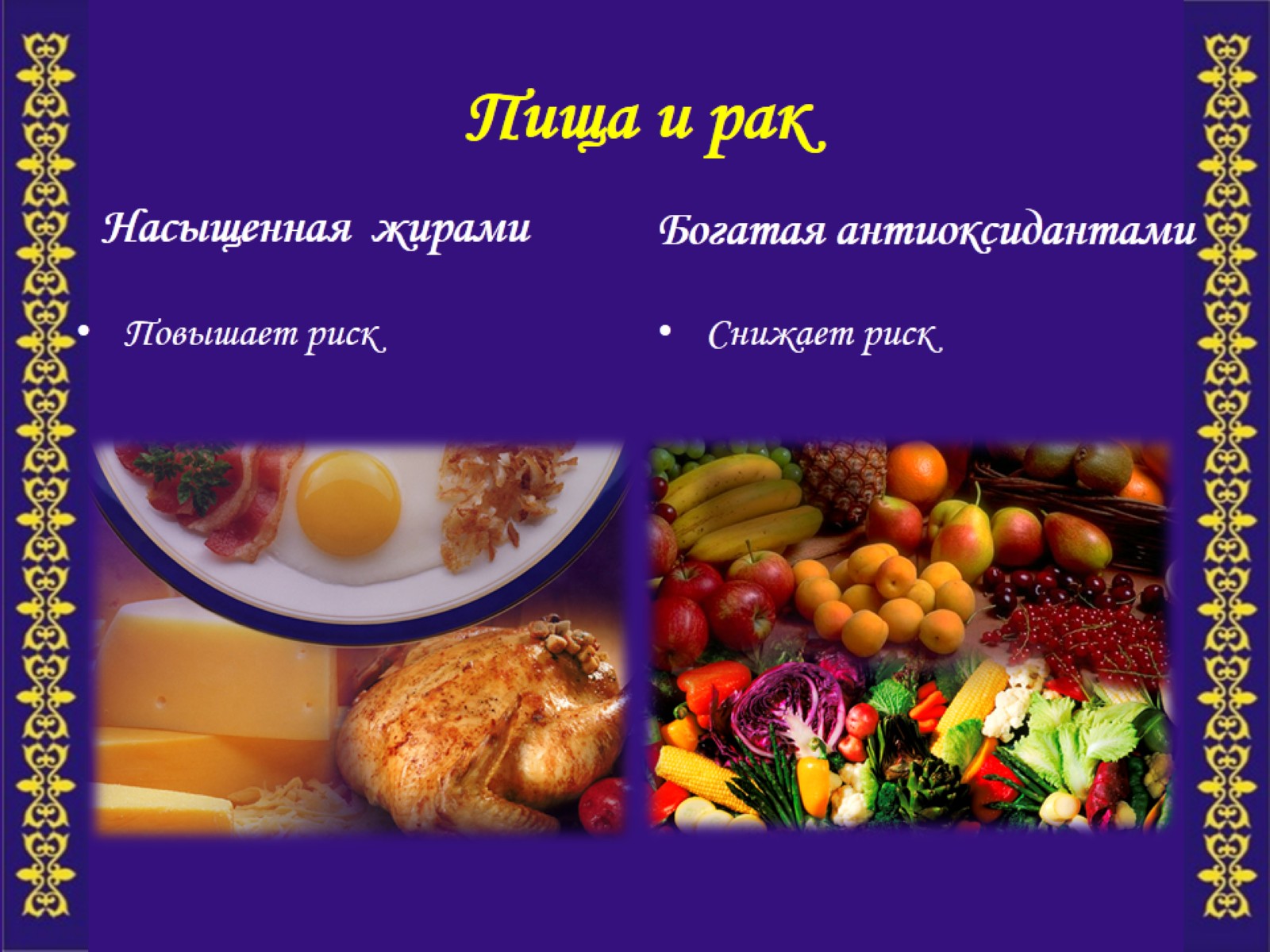 Пища и рак
[Speaker Notes: По этому поводу необходимо отметить, что нездоровое питание увеличивает риск заболевания раком кожи. Этому  способствует жирная пища, которая сегодня так распространена в нашем обществе. 
С другой стороны, диета, которая содержит фрукты и овощи, богатые  антиоксидантами, может защитить нас от многих форм рака, в том числе и от рака кожи.]
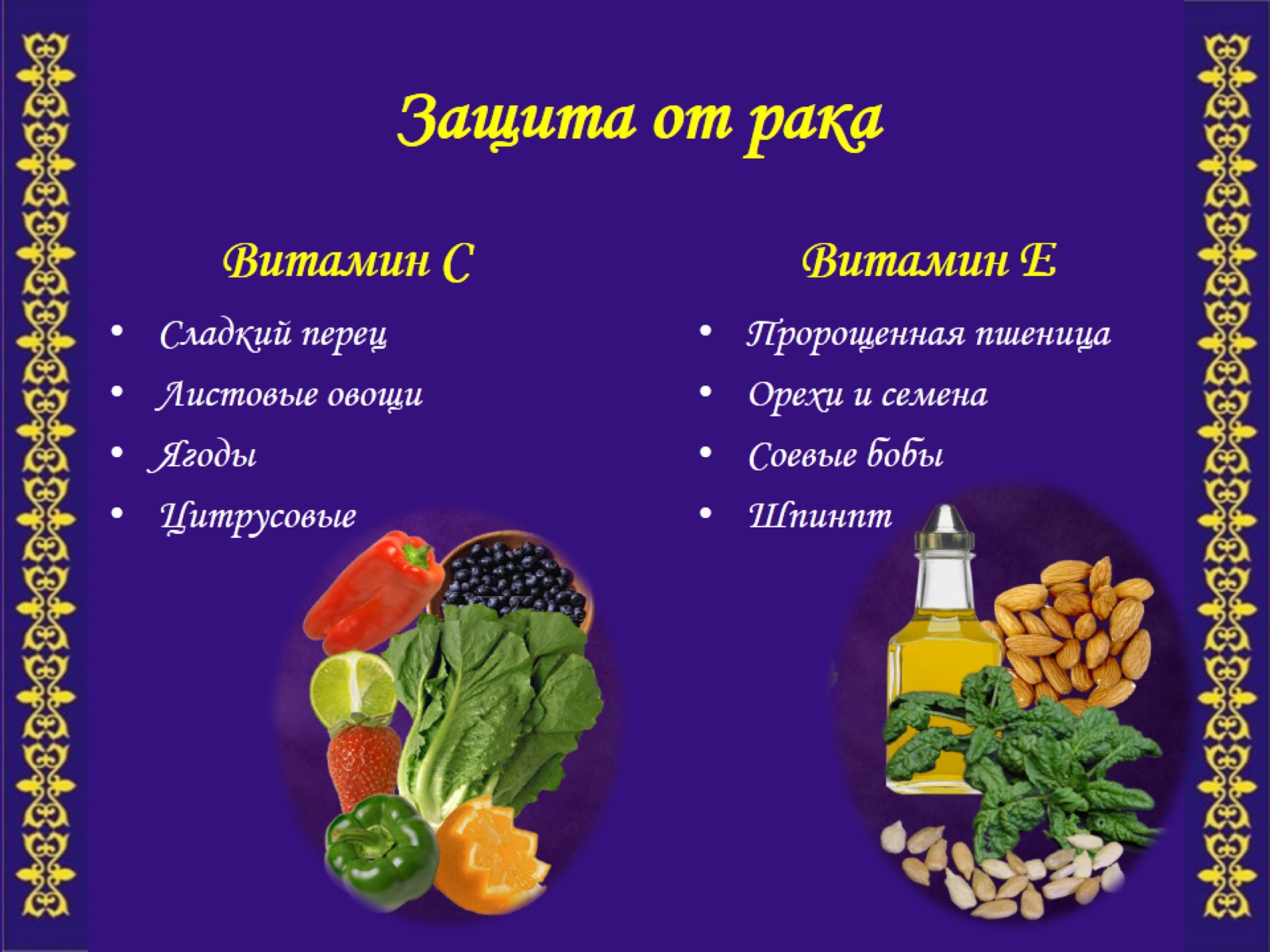 Защита от рака
[Speaker Notes: Продукты, в которых много витамина C и E защищают от рака кожи. 
Лучше всего получать эти  витамины из продуктов, которые их содержат. 
Витамин С содержит свежие овощи и фрукты, такие как красный и зеленый перец, зеленые листовые овощи, клубника, лесные ягоды и все цитрусовые. 
Источники, богатые  витамином  Е – пшеница, особенно пророщенная, миндаль, семена подсолнуха, зеленые соевые бобы, подсолнечное и оливковое масло, а также приготовленный шпинат.]
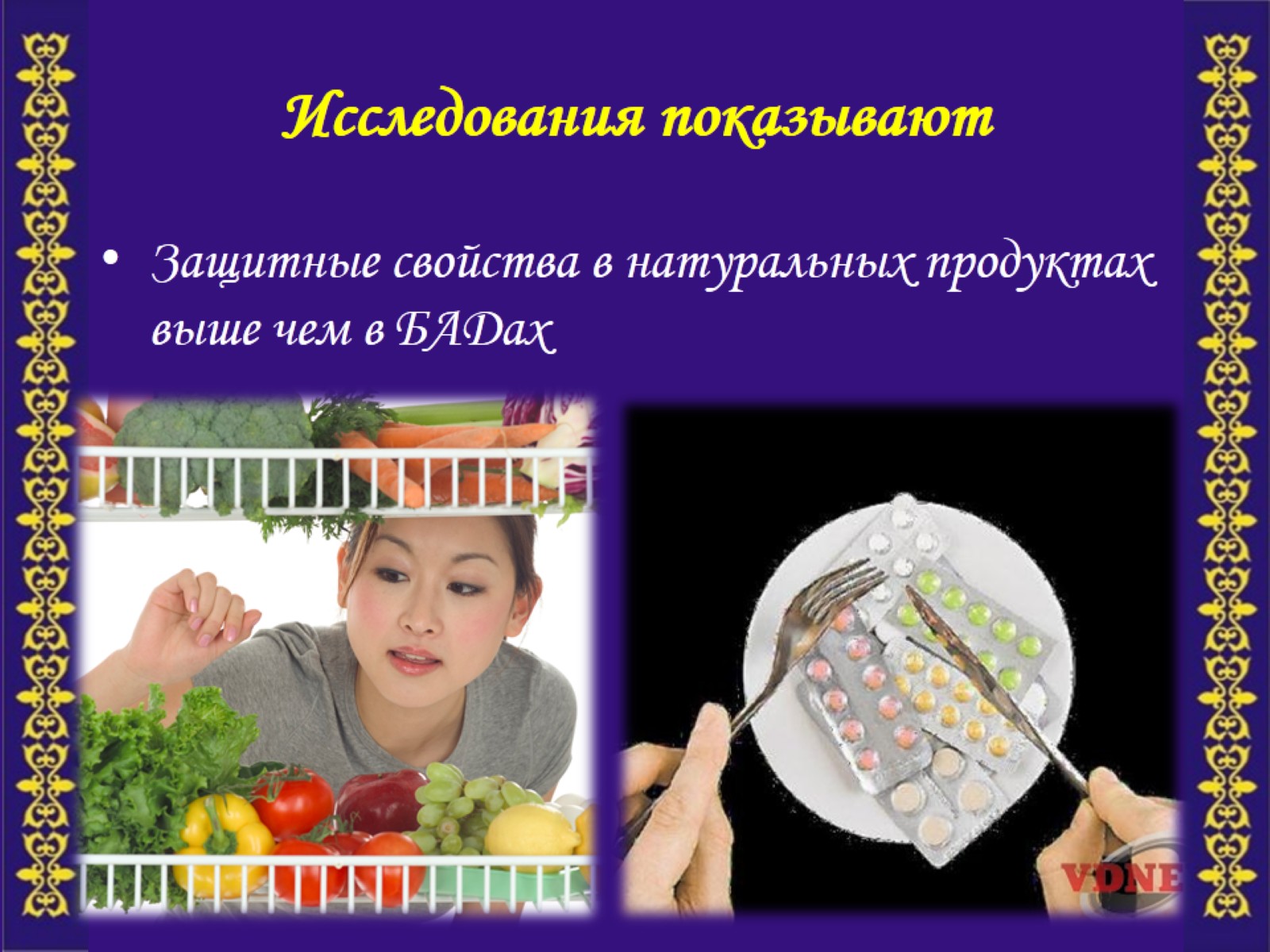 Исследования показывают
[Speaker Notes: Большинство исследований подтвердили, что защитные свойства антиоксидантов в натуральных растительных продуктах намного выше, чем в таблетированных поливитаминах. 
Поэтому употребление в пищу разнообразных растительных продуктов является существенным способом профилактики рака.]
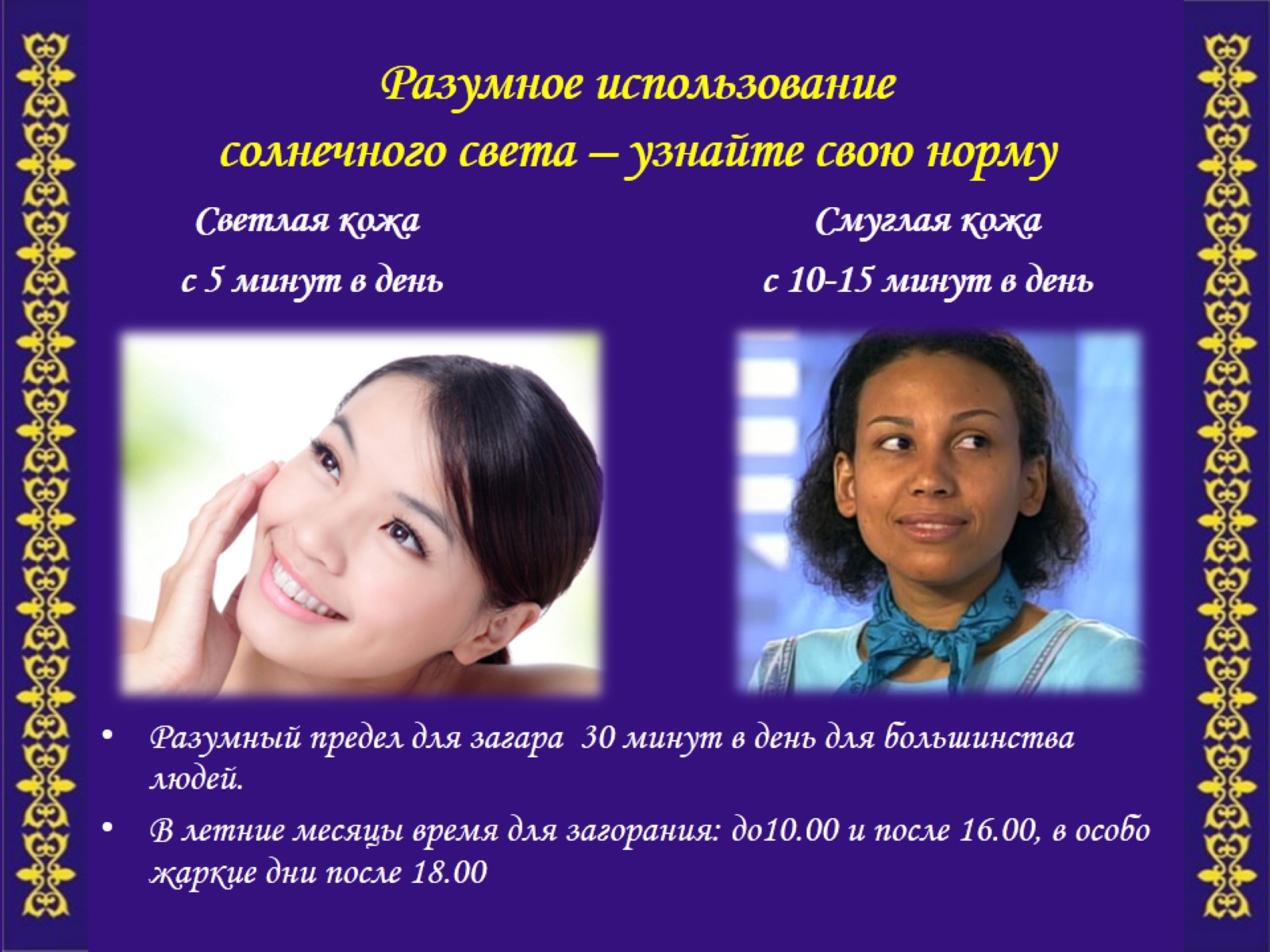 Разумное использование солнечного света – узнайте свою норму
[Speaker Notes: Как использовать преимущества солнечного света, и в то же время избежать вредного влияния? 
Нужно знать небольшие правила.
Люди со светлой кожей должны начинать загорать с 5 минут в день. 
Люди с темной кожей могут начинать с 10-15 минут в день, доводя время солнечной ванны до 30 минут. Это разумный предел для большинства людей.

В летние месяцы время для загорания: до10.00 и после 16.00, в особо жаркие дни после 18.00.
 В зимние месяцы солнце менее активно, особенно в районах, где зима холодная. Поэтому зимой можно смело подставлять солнцу руки и лицо в любое время дня.]
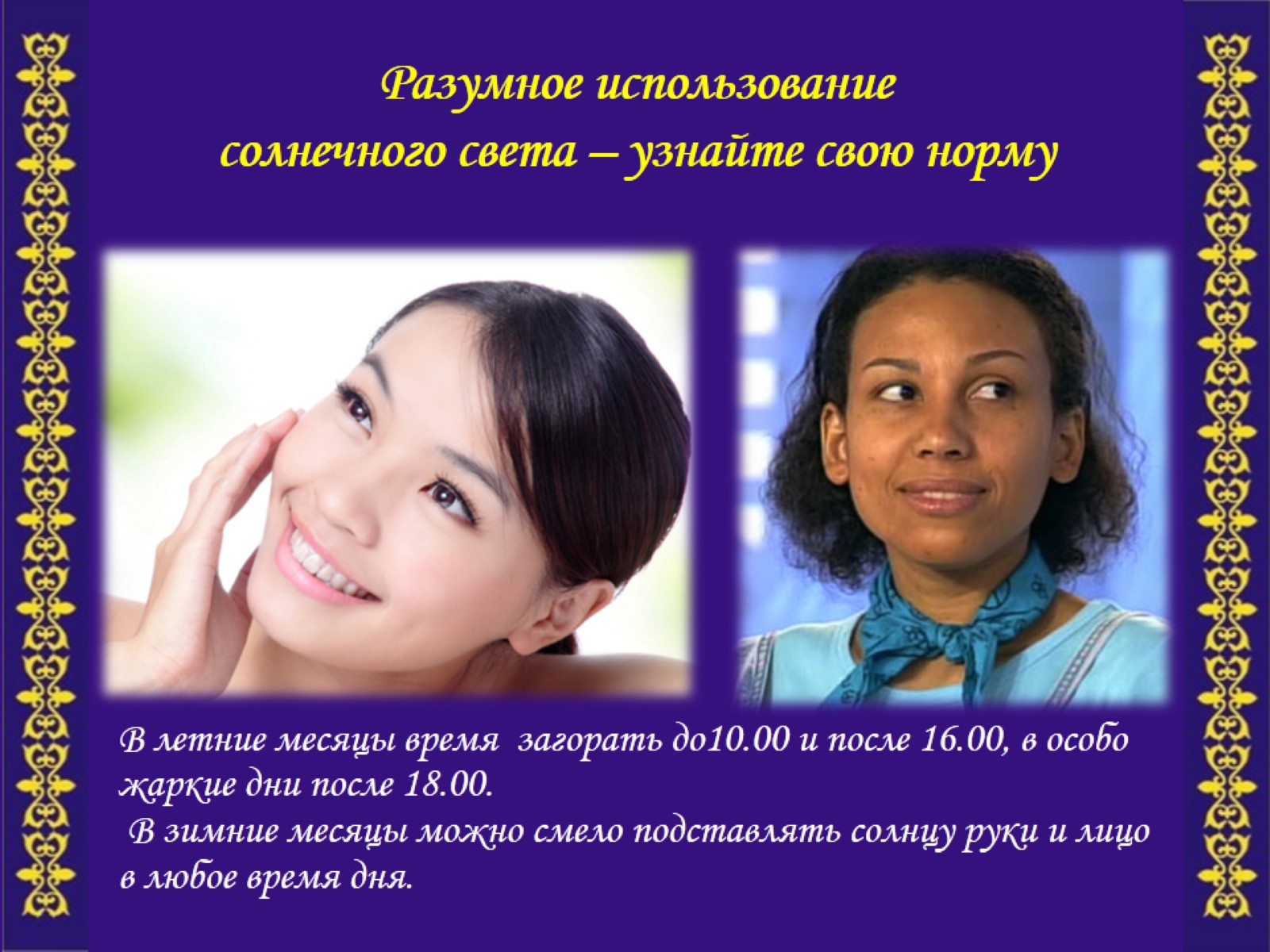 Разумное использование солнечного света – узнайте свою норму
[Speaker Notes: В летние месяцы время  загорать до10.00 и после 16.00, в особо жаркие дни после 18.00.
 В зимние месяцы можно смело подставлять солнцу руки и лицо в любое время дня.]
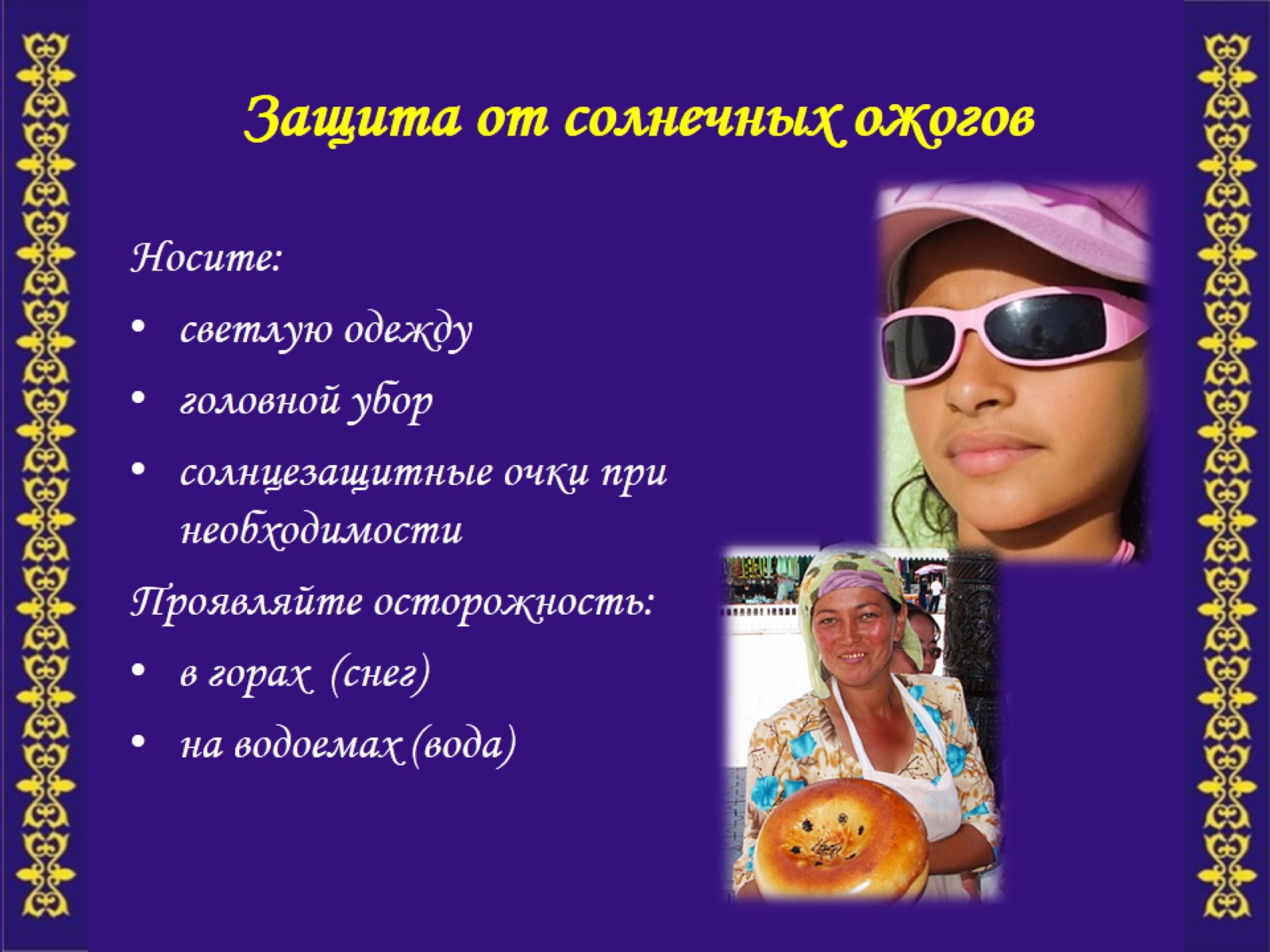 Защита от солнечных ожогов
[Speaker Notes: Помните: никогда нельзя доводить свою кожу до солнечного ожога! 
Ожоги поднимают риск рака кожи. 
Поэтому, защищайте кожу, одевая светлую легкую одежду. 
Голову защищайте головным убором или косынкой, глаза – солнцезащитными очками. 
Будьте особенно осторожны возле снега или воды, также в пасмурные дни, потому что отраженные и ультрафиолетовые лучи проходят даже сквозь тучи.]
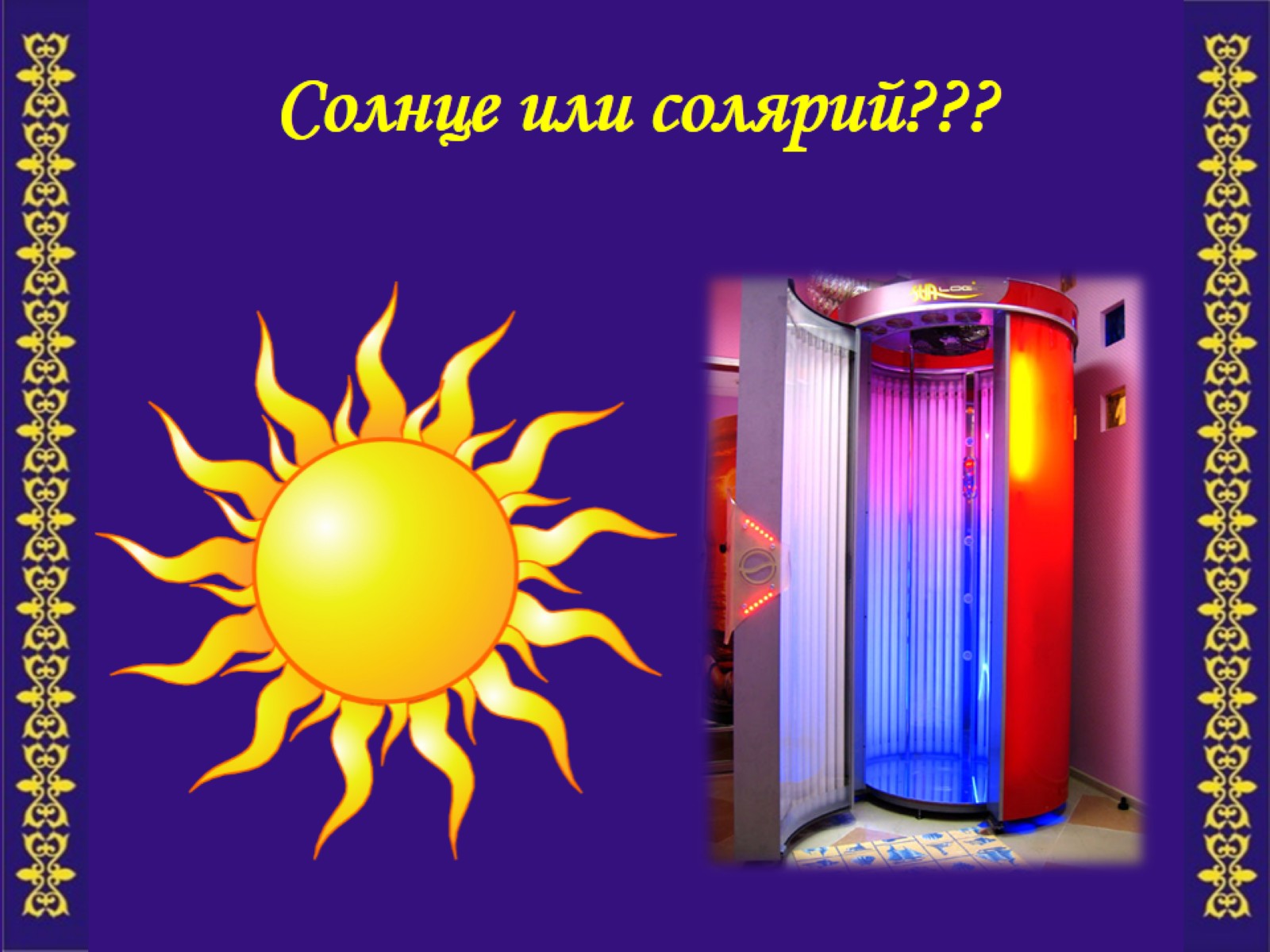 Солнце или солярий???
[Speaker Notes: Ну если зимой солнечного света меньше, а искусственный свет – плохой заменитель солнечного. Тогда может быть солярий? Обычно молодые люди посещают солярий, чтобы загорать. 
Но все же предпочтение нужно отдавать солнечному свету. И особенно зимой важно бывать на солнышке, а для пользы организма достаточно, чтобы солнечные лучи попадали на лицо и руки. 

Кроме того, при пользовании солярием нужно строго соблюдать инструкцию по времени и интенсивности излучения. 

Важно помнить, что при употреблении некоторых лекарств нельзя загорать ни в солярии ни на солнце. Людям, употребляющим те или иные лекарства необходимо проконсультироваться об этом с лечащим врачом.

Вот такие удивительные свойства имеет обыкновенный и в тоже время необыкновенный солнечный свет.]
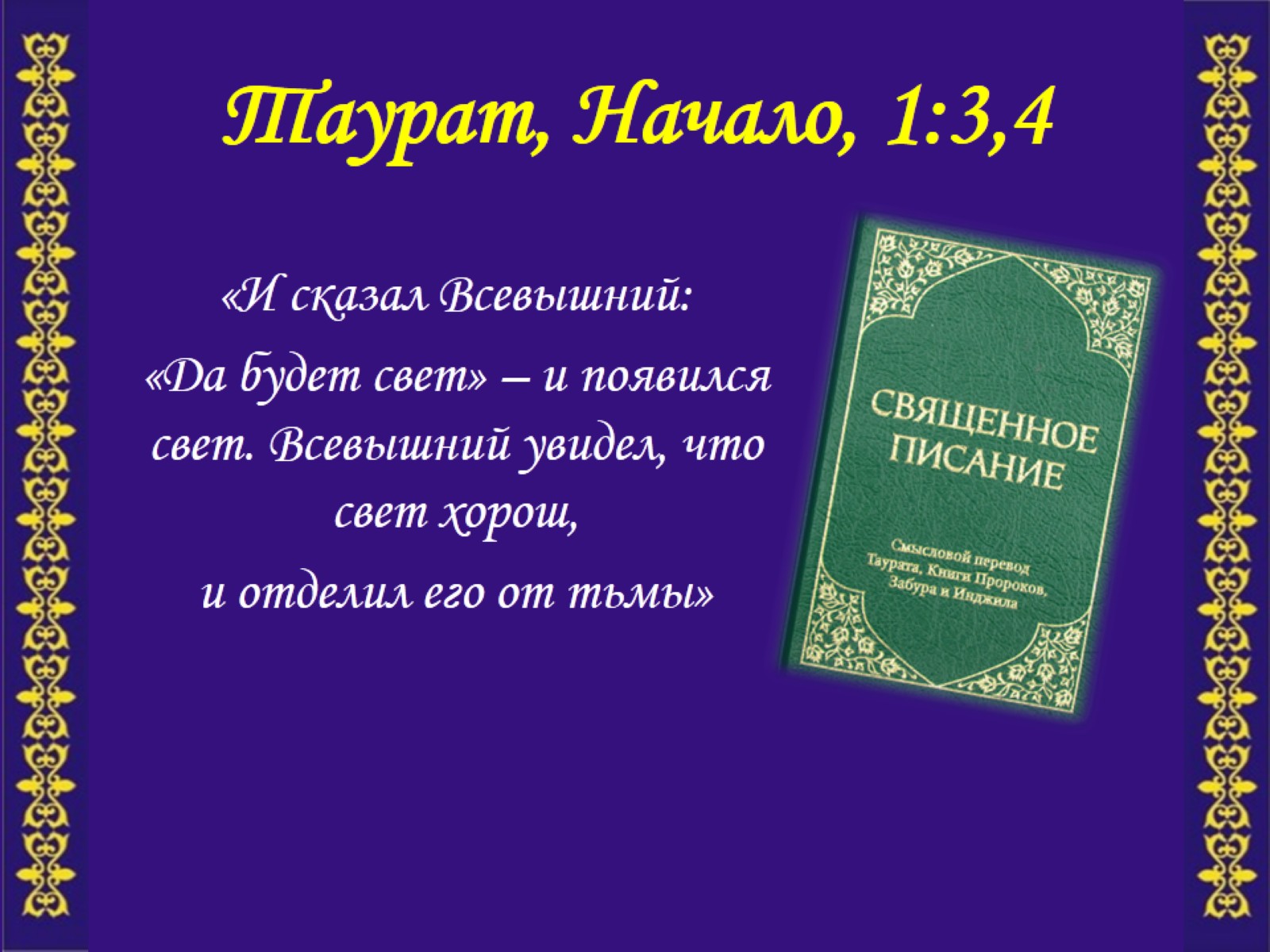 Таурат, Начало, 1:3,4
[Speaker Notes: На протяжении тысячелетий солнце считалось источником жизни. 
И сегодня  мы с вами рассмотрели, что разумное использование солнечного света может быть чрезвычайно полезным. 
Солнце может и оздоравливать и ранить, быть прикосновением жизни и прикосновением смерти, в зависимости от того, как мы его используем. 

Но давайте помнить, что Всевышний создал этот удивительный свет нам во благо. 
В Таурате записано, книга Начало 1:3,4. «И сказал Всевышний: 
«Да будет свет» – и появился свет. Всевышний увидел, что свет хорош, и отделил его от тьмы»]
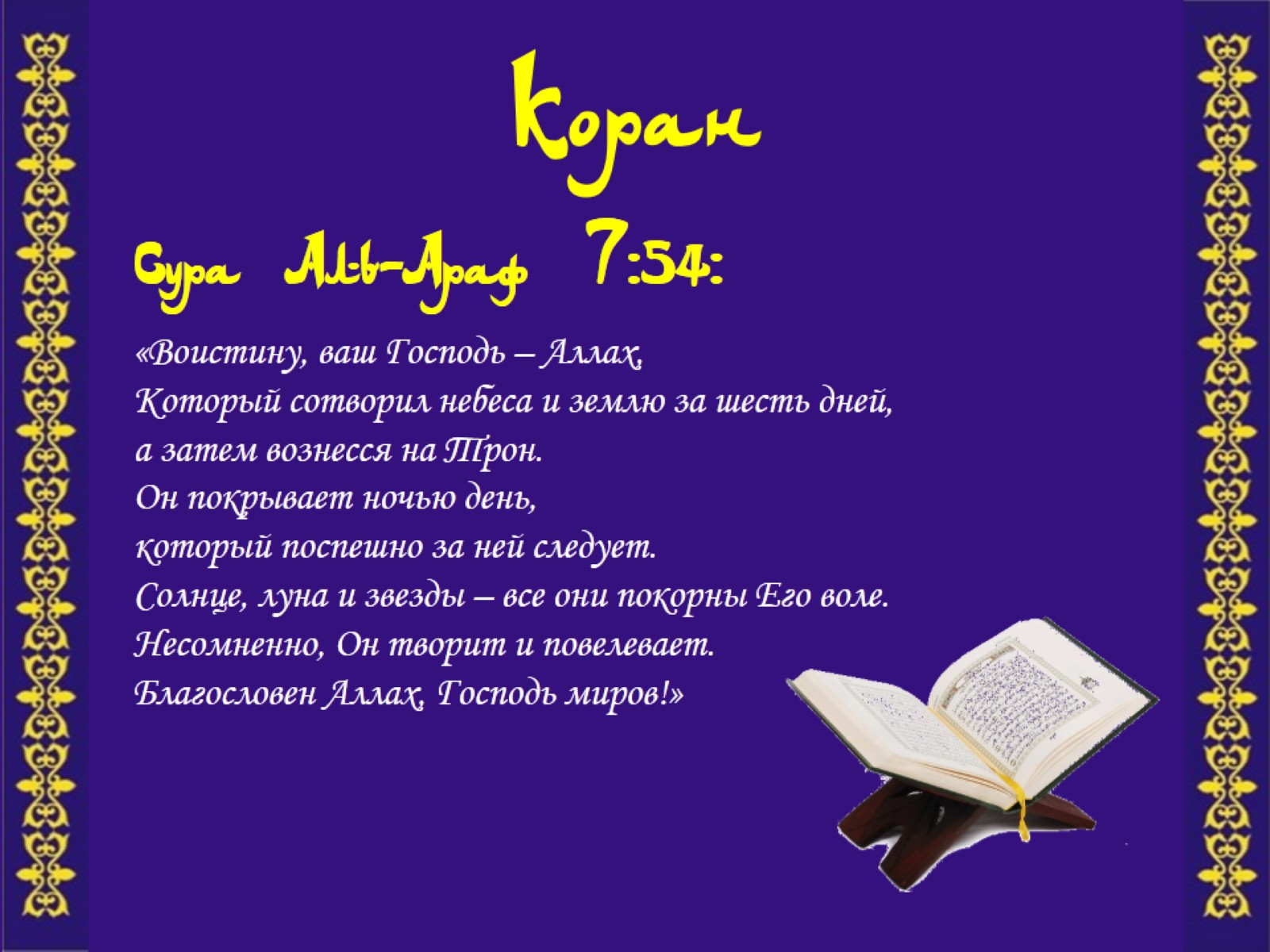 Коран
[Speaker Notes: В Коране мы находим эту же мысль.
Сура Аль-Араф 7:54: 
«Воистину, ваш Господь – Аллах, 
Который сотворил небеса и землю за шесть дней, 
а затем вознесся на Трон. 
Он покрывает ночью день, 
который поспешно за ней следует. 
Солнце, луна и звезды – все они покорны Его воле. 
Несомненно, Он творит и повелевает. 
Благословен Аллах, Господь миров!»

Пусть Бог благословит Вас, когда Вы будете  использовать один из лучших подарков неба – солнечный свет!]
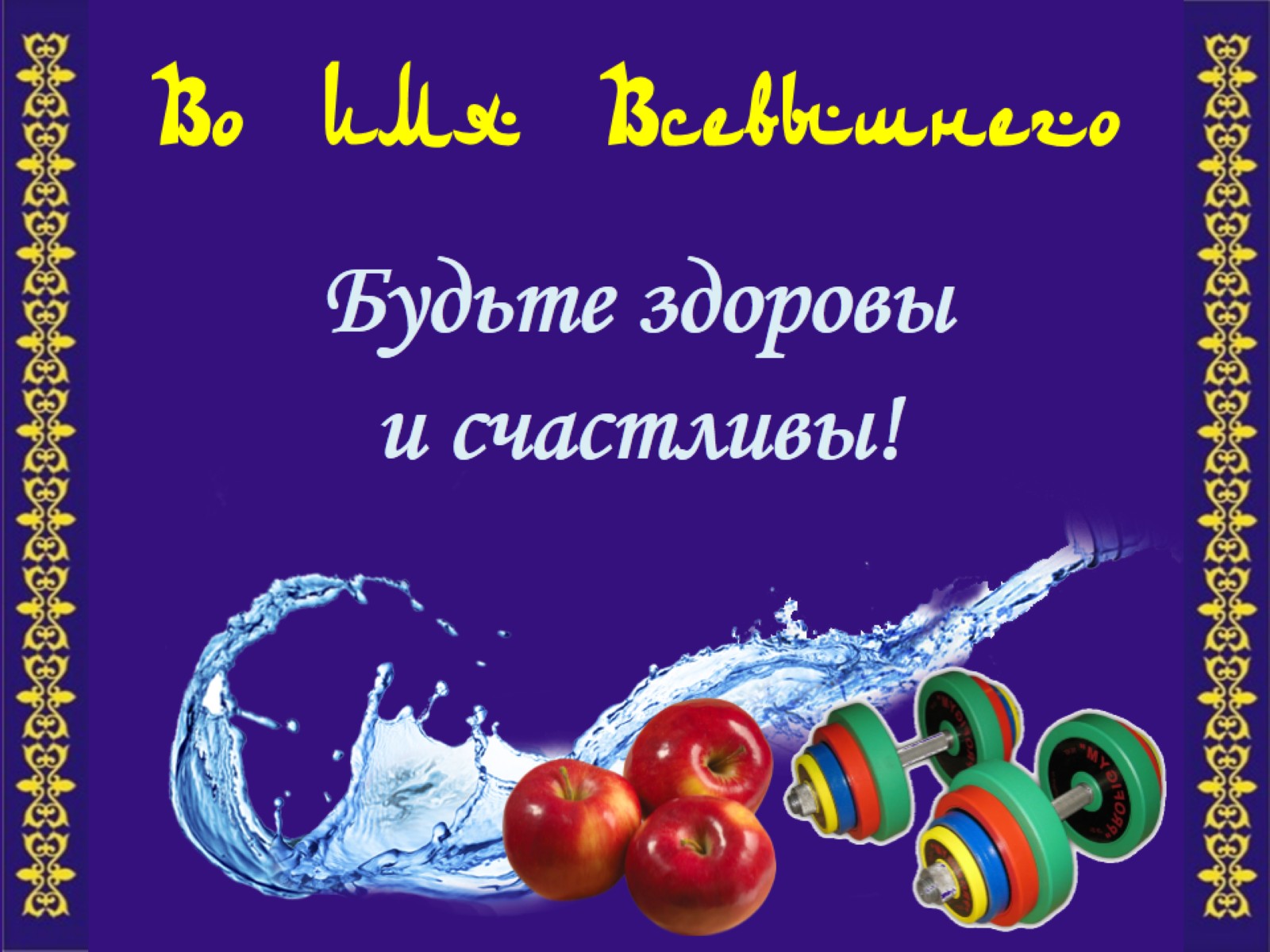 Во имя Всевышнего
[Speaker Notes: Во имя Всевышнего, Милостивого и Милосердного примите в дар – ласковый солнечный свет и будьте здоровы и счастливы! И да продлит Всевышний ваши дни на земле!]